Развитие отраслевой системы квалификации
Актуальные вопросы цифровизации архитектурно-строительного проектирования и инженерных изысканий
Прокопьева Надежда Александровна,
заместитель руководителя аппарата НОПРИЗ
www.nopriz.ru
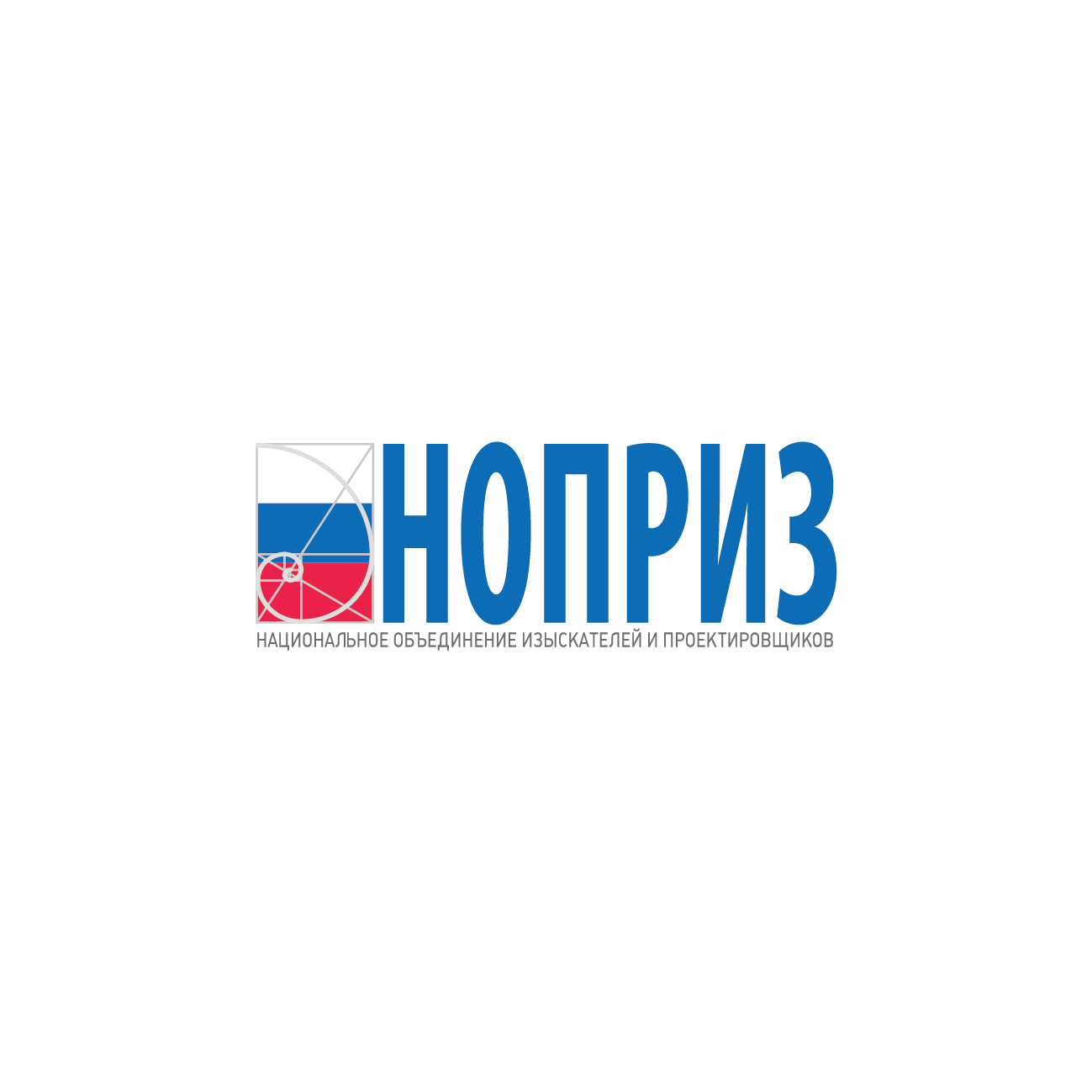 22 мая 2025 года,
г. Ростов-на-Дону
17.04.2025 г., 
г. Москва
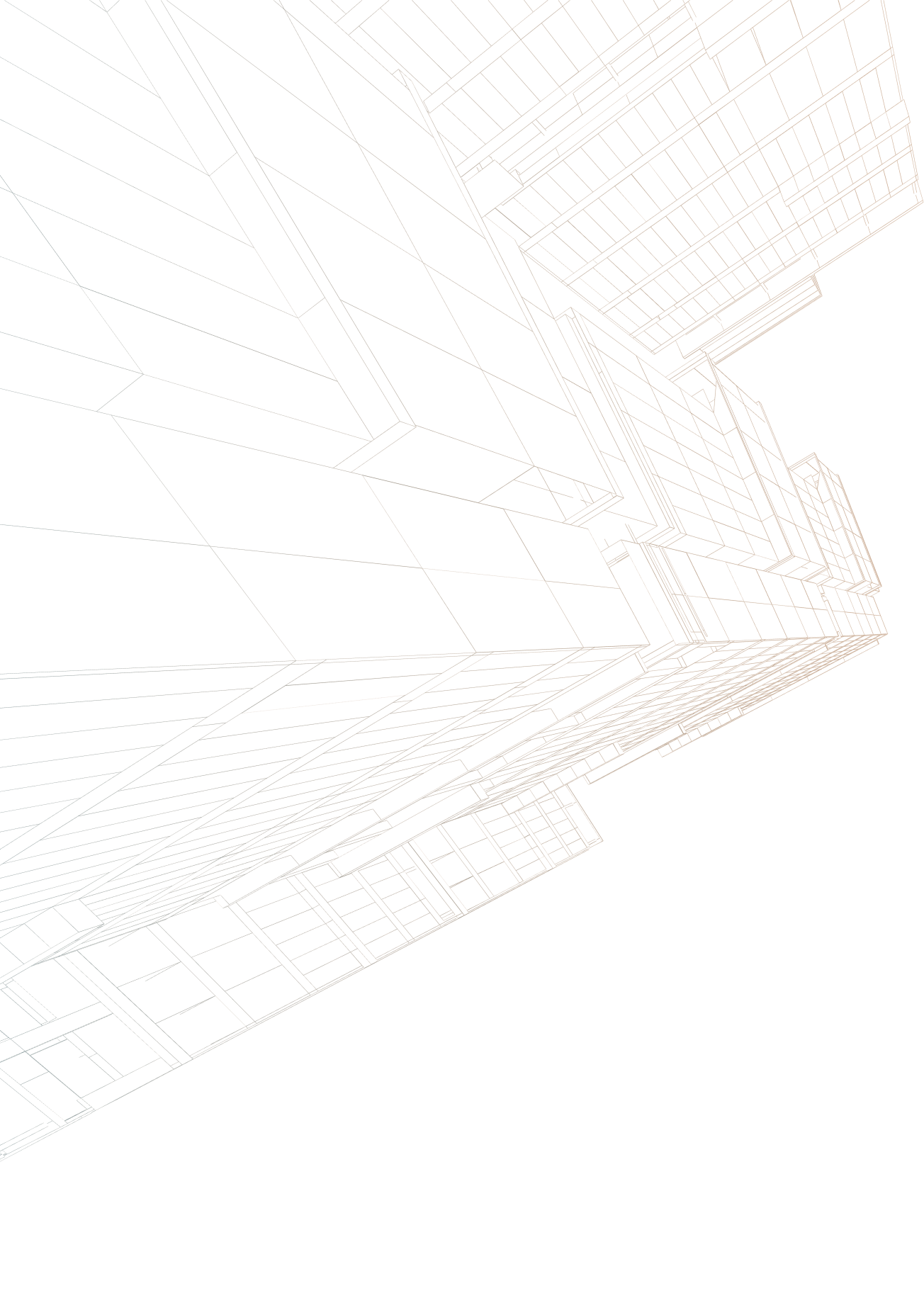 Национальное объединение изыскателей и проектировщиков
СПК в области инженерных изысканий, градостроительства, архитектурно-строительного проектирования:
Национальное   объединение   изыскателей 
и проектировщиков:
Президент – Шамузафаров Анвар Шамухамедович

224 саморегулируемых организаций;
77,2 тыс. проектных и изыскательских организаций;
154 тыс. специалистов в НРС.
Председатель – Посохин Михаил Михайлович

22 члена Совета;
55 профессиональных стандартов;
74 тыс. профессиональных экзаменов.
Функции Совета 
по профессиональным квалификациям:
Приоритетные направления 
деятельности:
разработка и актуализация профессиональных стандартов; 
организация независимой оценки квалификации;
проведение экспертизы федеральных государственных образовательных стандартов профессионального образования; 
организация профессионально-общественной аккредитации образовательных программ;
проведение мониторинга рынка труда.
разработка и актуализация профессиональных стандартов и квалификационных требований;
участие в организации независимой оценки квалификации работников или лиц, претендующих на осуществление определенного вида трудовой деятельности в области инженерных изысканий, градостроительства, архитектурно-строительного проектирования.
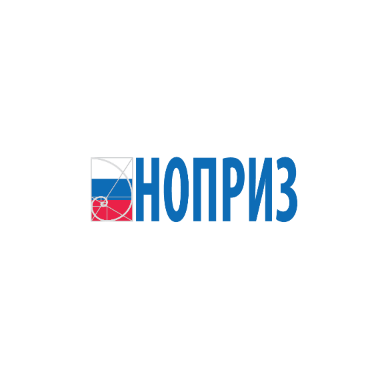 2
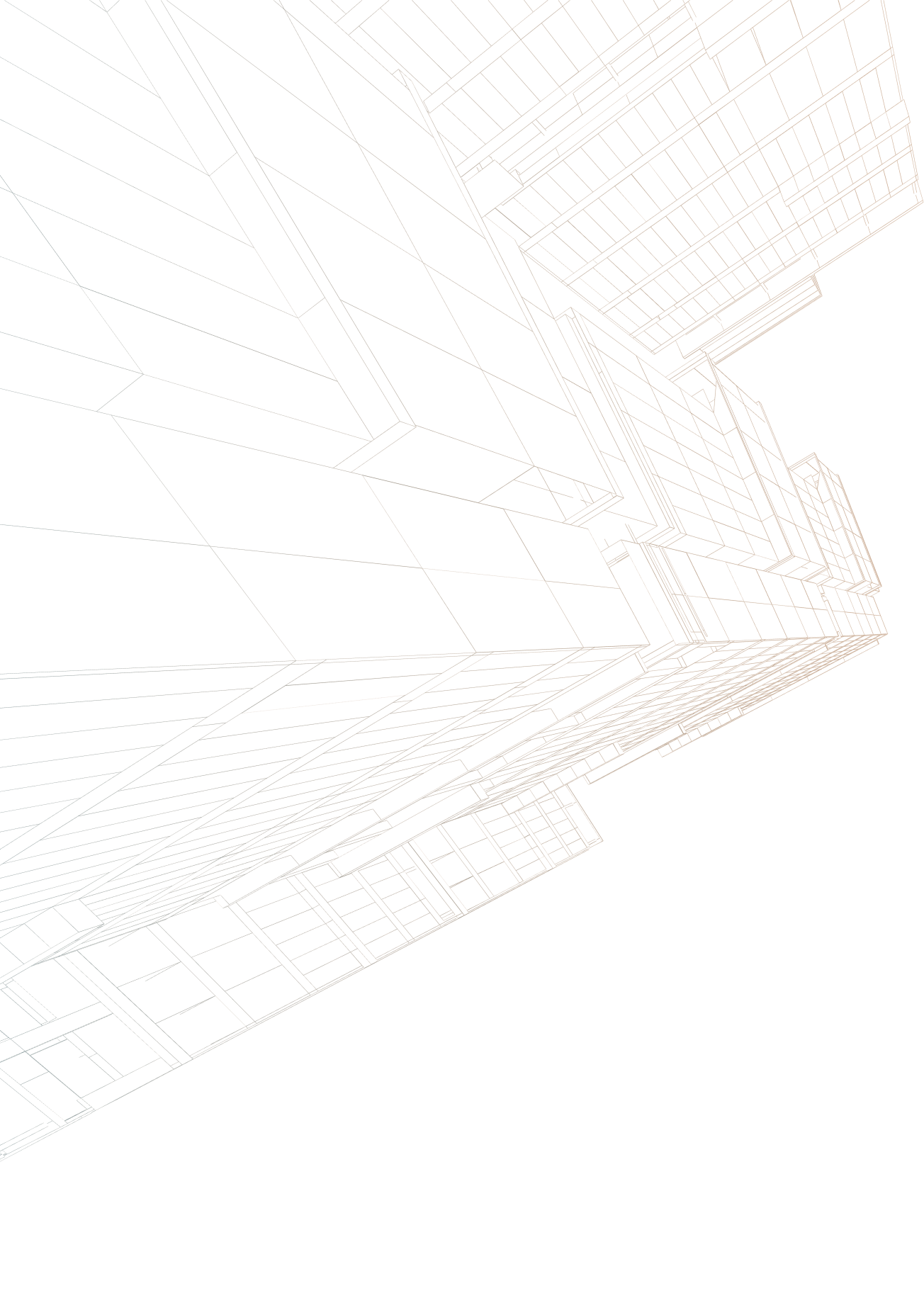 Профессиональный стандарт и квалификация
ПРОФЕССИОНАЛЬНЫЙ СТАНДАРТ - характеристика квалификации, необходимой работнику для осуществления определенного вида профессиональной деятельности, в том числе выполнения определенной трудовой функции.
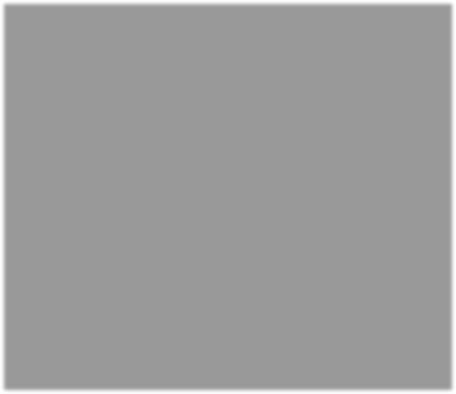 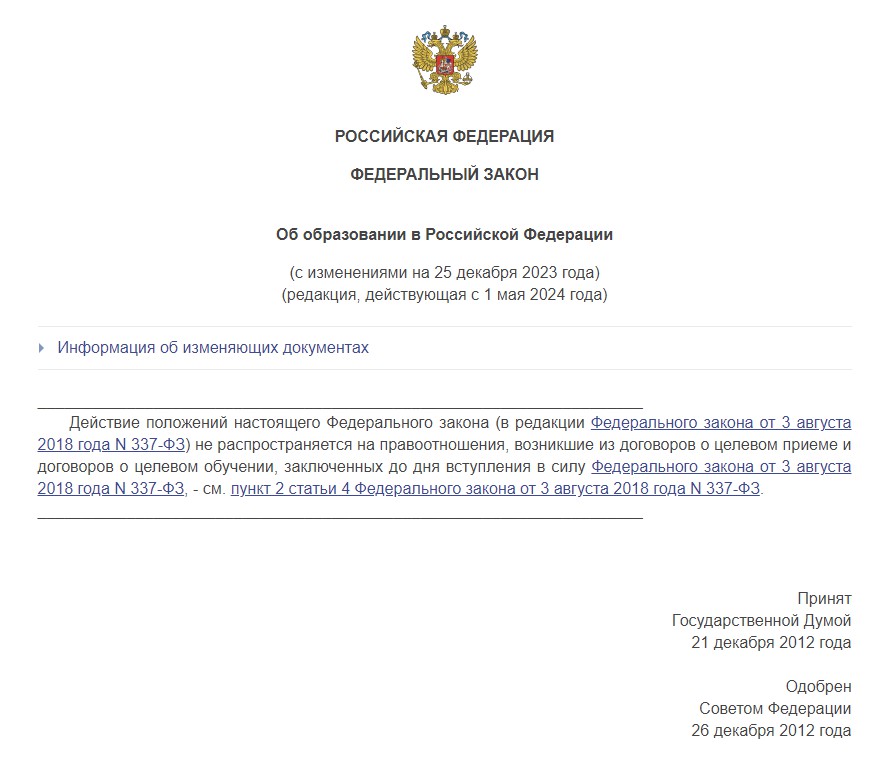 ПРОФЕССИОНАЛЬНЫЙ СТАНДАРТ:
основа для проведения независимой оценки квалификации;
основа для разработки и актуализации федеральных государственных образовательных стандартов и образовательных программ СПО и ВО;
основа для проведения ГИА НОК студентов.
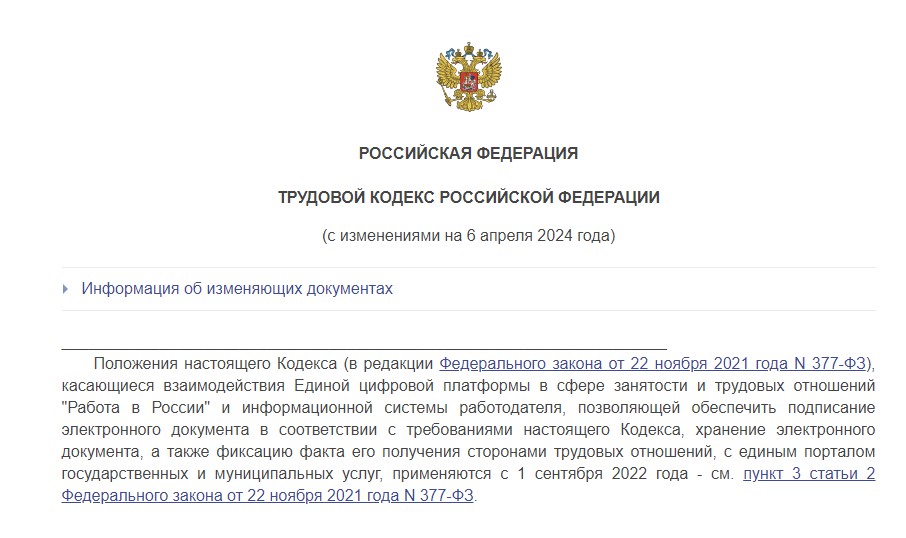 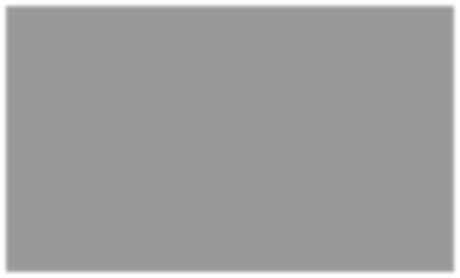 Согласно федеральному закону от 29 декабря 2012            № 273-ФЗ «Об образовании в Российской Федерации»: квалификация – уровень знаний, умений, навыков и компетенции, характеризующий подготовленность к выполнению определенного вида профессиональной деятельности. 

Согласно статье 195.1 Трудового кодекса Российской Федерации: квалификация работника – уровень знаний, умений, профессиональных навыков и опыта работы работника.
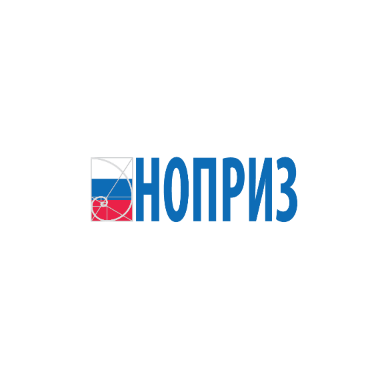 3
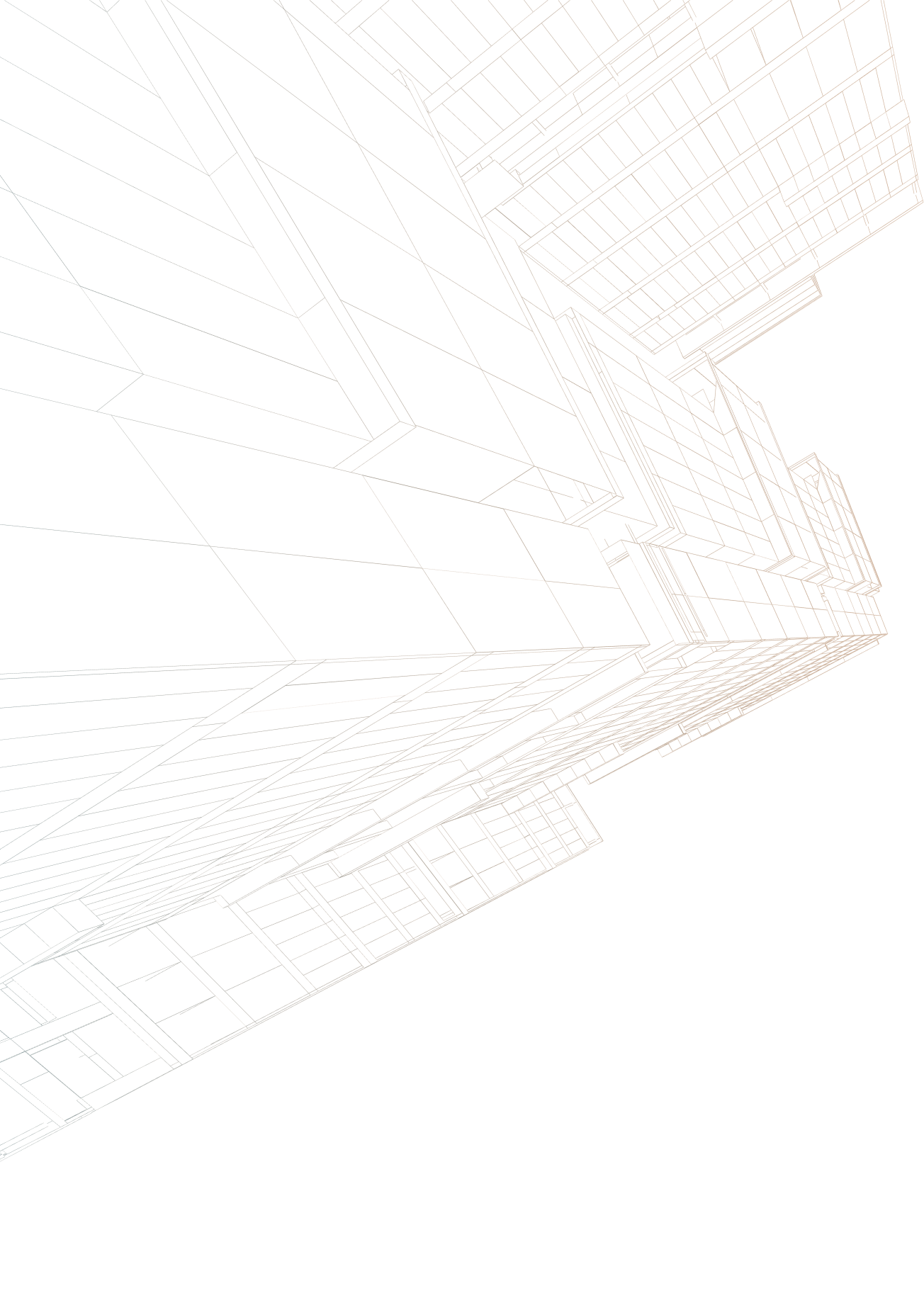 Обязательные профессиональные стандарты
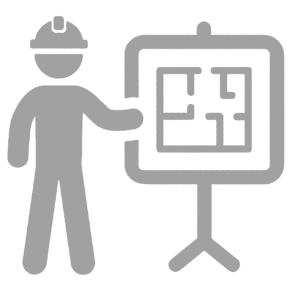 Специалист по организации архитектурно-строительного проектирования

(утвержден приказом Минтруда России от 06.04.2022 № 228н)

проведено профессиональных экзаменов (Главный инженер проекта, 7 уровень квалификации):




 50655 
человек сдали экзамены
Специалист по организации инженерных изысканий

(утвержден приказом Минтруда России от 21 апреля 2022 года №227н)

проведено профессиональных экзаменов (Главный инженер проекта, 7 уровень квалификации):


 18413 
человек сдали экзамены
Архитектор 

(утвержден приказом Минтруда России от 06.04.2022 № 202н)



проведено профессиональных экзаменов (Главный архитектор проекта, 7 уровень квалификации):


 2432 
человек сдали экзамены
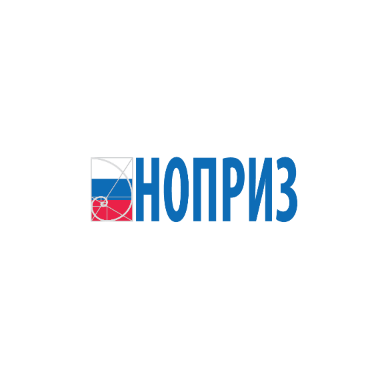 4
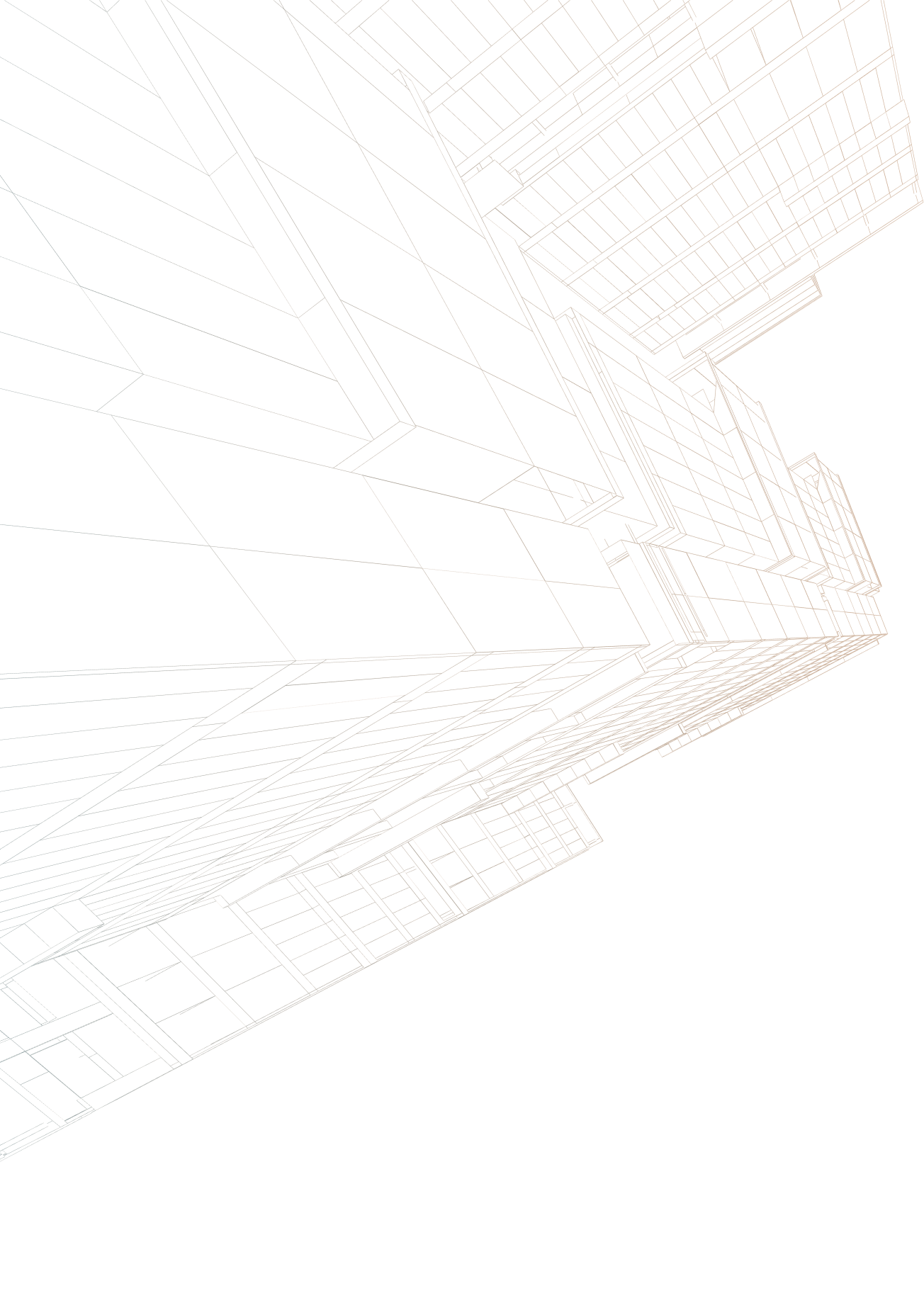 Рекомендуемые профессиональные стандарты*
Специалист по проектированию уникальных 
зданий и сооружений 
(утвержден приказом Минтруда России от 19.10.2021 № 730н)

проведено профессиональных экзаменов (6 уровень квалификации):
 – 778 человек сдали экзамены
Специалист в области инженерно-гидрометеорологических 
изысканий для градостроительной деятельности 
(утвержден приказом Минтруда России от 4.10.2022 года №615н)

проведено профессиональных экзаменов (6 уровень квалификации):
 – 8 человек сдали экзамены
Специалист в области механики грунтов, геотехники и фундаментостроения
(утвержден приказом Минтруда России от 06.04.2021 № 215н)

проведено профессиональных экзаменов (6 уровень квалификации):
 – 6 человек сдали экзамены
Специалист в области инженерно-геодезических изысканий 
для градостроительной деятельности
(утвержден приказом Минтруда России от 21.10.2021 №746н)

проведено профессиональных экзаменов (6 уровень квалификации):
 – 139 человек сдали экзамены
Специалист в области инженерно-экологических изысканий 
для градостроительной деятельности
(утвержден приказом Минтруда России от 24.10.2023 №775н)

проведено профессиональных экзаменов (6 уровень квалификации):
 – 26 человек сдали экзамены
Специалист в области инженерно-геологических изысканий 
для градостроительной деятельности
(утвержден приказом Минтруда России от 4.10.2022 года №615н)

проведено профессиональных экзаменов (6 уровень квалификации):
 – 187 человек сдали экзамены
*Рекомендованы Методическими рекомендациями для саморегулируемых организаций в области инженерных изысканий и архитектурно-строительного проектирования по реализации положений Постановления Правительства Российской Федерации от 20.03.2024 № 338 «Об утверждении минимальных требований к членам саморегулируемой организации, выполняющим инженерные изыскания, осуществляющим подготовку проектной документации, строительство, реконструкцию, капитальный ремонт, снос особо опасных, технически сложных и уникальных объектов, объектов использования атомной энергии, указанных в подпунктах «а» и «б» пункта 1 части 1 статьи 48.1 Градостроительного кодекса Российской Федерации» (утверждены приказом президента НОПРИЗ                             А.Ш. Шамузафарова от 30 августа 2024 года № 116).
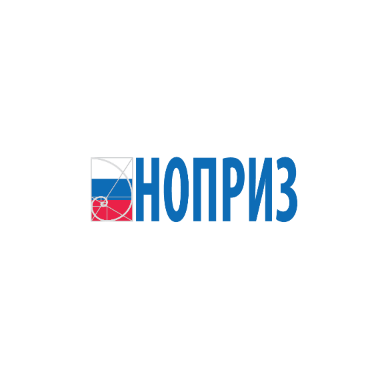 5
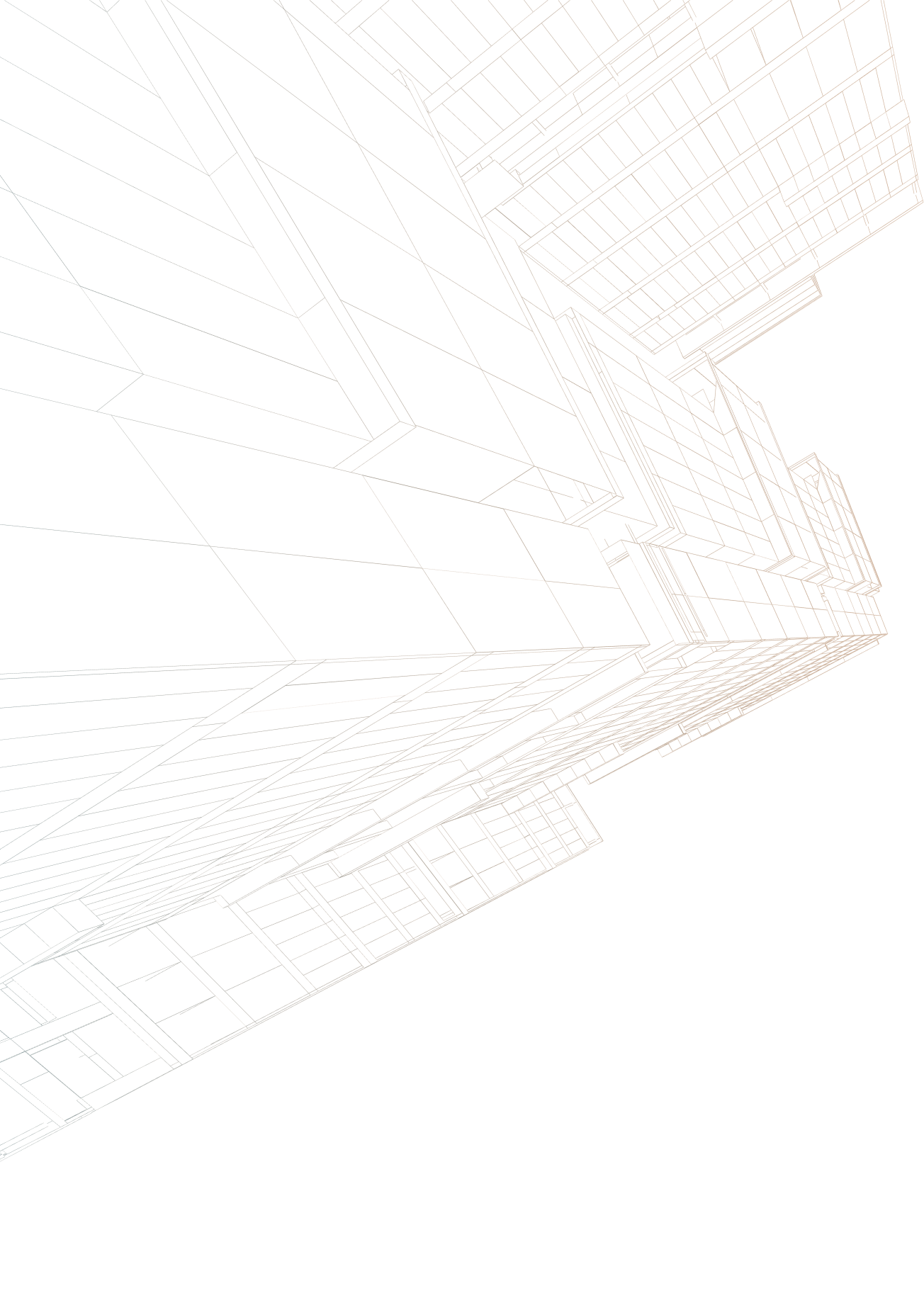 Профессиональные стандарты. 
Актуализация и разработка
Разработка:

Архитектор-градостроитель (обсуждение).

Специалист по оценке технического состояния многоквартирных домов, их строительных конструкций для определения потребности в проведении капитального ремонта (утв. приказом Минтруда России от 11.04.2025 № 209н).

Специалист по оценке технического состояния зданий и сооружений, их строительных конструкций (внесен в Минтруд России).
Актуализация:

Архитектор 
(утвержден приказом Минтруда России от 06.04.2022 № 202н).

Специалист по организации архитектурно-строительного проектирования
(утвержден приказом Минтруда России от 06.04.2022 № 228н).

Специалист по проектированию уникальных зданий и сооружений 
(утвержден приказом Минтруда России от 19.10.2021 № 730н).
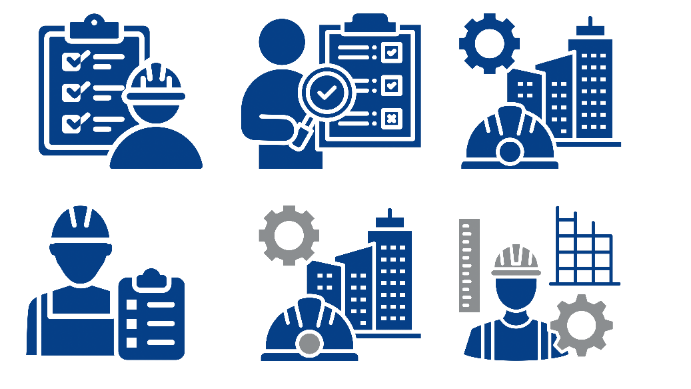 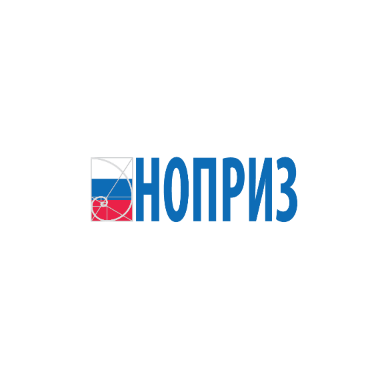 6
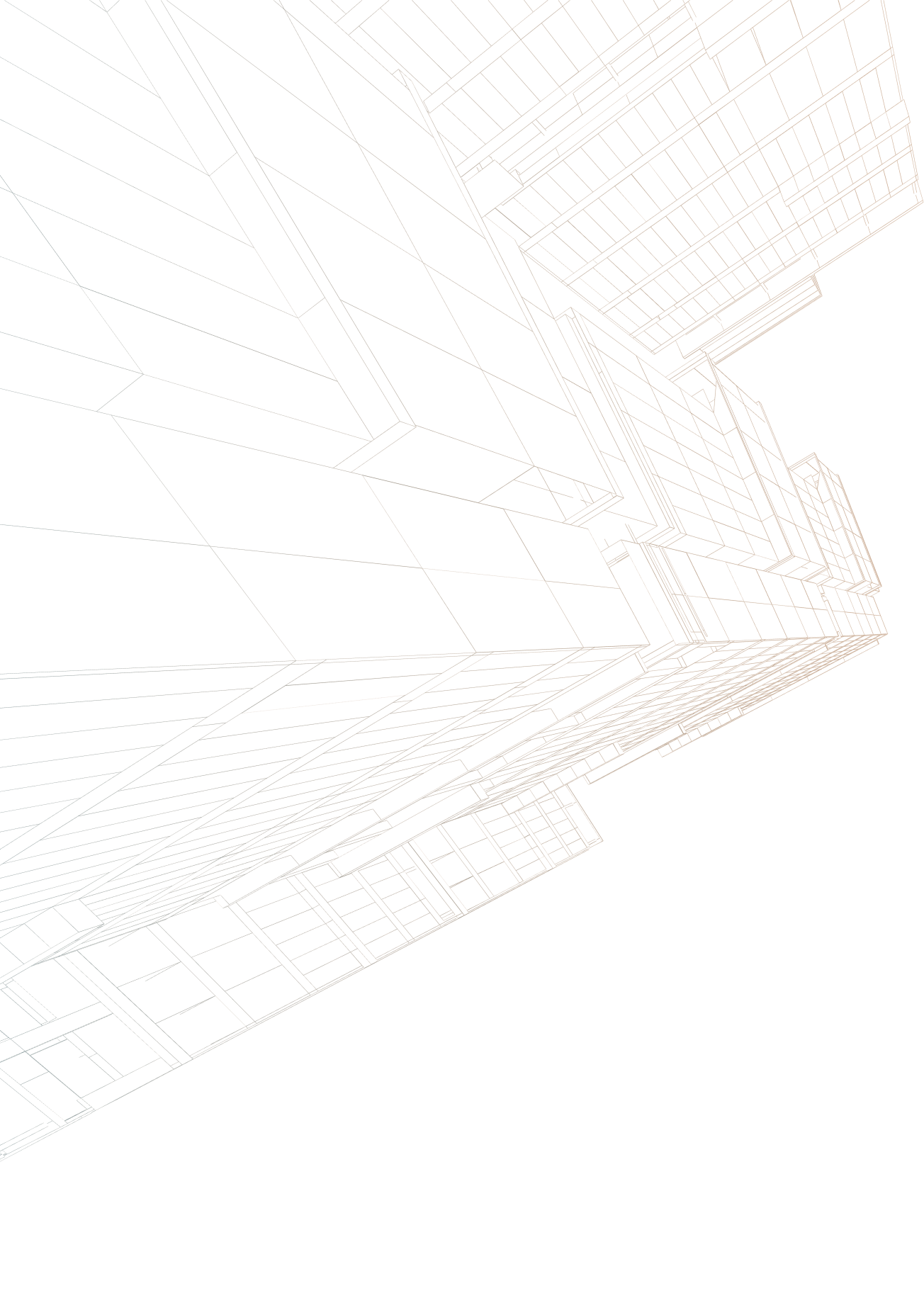 Архитектор
Проект функциональной карты:
ОТФ А (5 уровень квалификации) - Разработка отдельных архитектурных решений, в том числе объемных, пространственных и планировочных, и оформление архитектурного раздела проектной документации объектов капитального строительства.
ОТФ В (6 уровень квалификации) - Разработка архитектурного раздела проектной документации объектов капитального строительства на основе предоставленных данных предпроектных исследований.
ОТФ С (6 уровень квалификации) - Разработка архитектурного раздела проектной документации объектов капитального строительства и авторский надзор за соблюдением проектных решений.
ОТФ D (7 уровень квалификации) - Руководство процессом архитектурно-строительного проектирования объектов капитального строительства и работами, связанными с их реализацией.
ОТФ Е (7 уровень квалификации) - Функциональное, организационное и творческое руководство деятельностью организации (структурного подразделения) в области архитектурно-строительного проектирования.
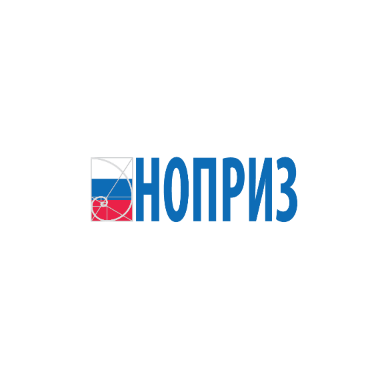 7
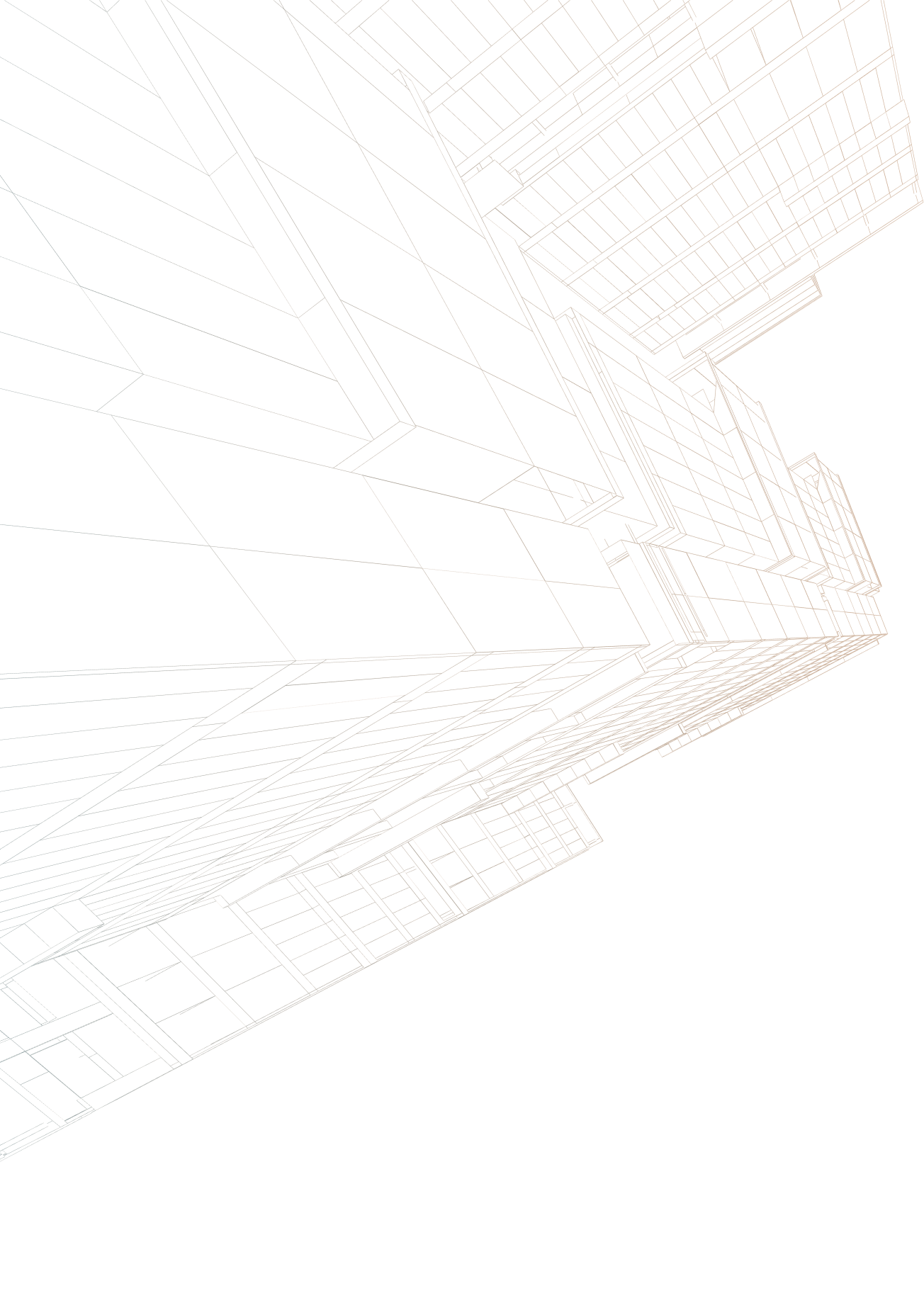 Специалист по проектированию уникальных зданий и сооружений
Наименование стало:
«Специалист по проектированию 
особоопасных, технически сложных 
и уникальных объектов»
Наименование было:
«Специалист по проектированию уникальных зданий и сооружений»
Проект функциональной карты:
ОТФ А - Разработка проектной и рабочей документации на объекты капитального строительства, относящиеся к категории уникальных.
ОТФ В - Разработка проектной и рабочей документации на объекты капитального строительства, относящиеся к категории особо опасных, технически сложных, за исключением особо опасных и технически сложных объектов, являющихся объектами использования атомной энергии.
ОТФ С - Техническое руководство процессами разработки проектной документации на объекты капитального строительства, относящиеся к категории уникальных, и осуществление авторского надзора.
ОТФ D - Техническое руководство процессами разработки проектной документации на объекты капитального строительства, относящиеся к категории особо опасных, технически сложных, за исключением особо опасных и технически сложных объектов, являющихся объектами использования атомной энергии, и осуществление авторского надзора.
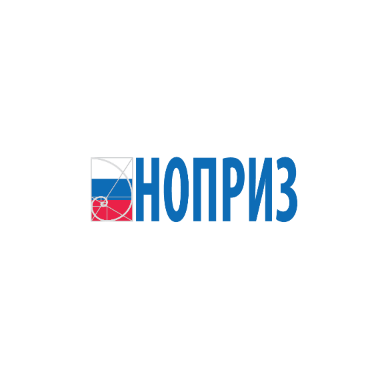 8
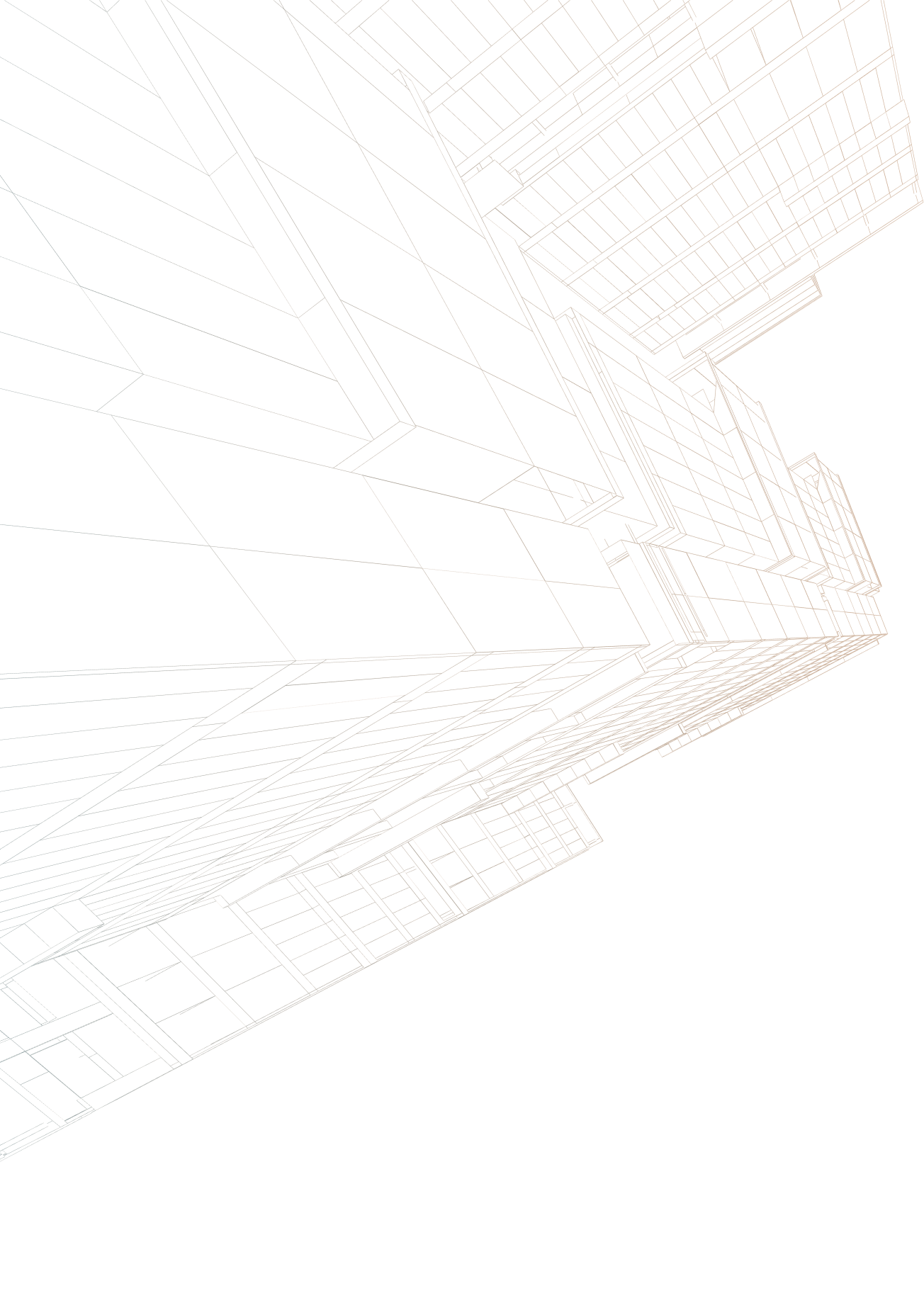 Специалист по организации 
архитектурно-строительного проектирования
Градостроительный кодекс РФ, статья 55.5-1:

3. К должностным обязанностям специалистов по организации инженерных изысканий, специалистов по организации архитектурно-строительного проектирования в том числе относятся соответственно:

утверждение заданий на выполнение работ по инженерным изысканиям, заданий на проектирование объекта капитального строительства;
представление, согласование и приемка результатов работ по выполнению инженерных изысканий, подготовке проектной документации;
утверждение результатов инженерных изысканий, проектной документации;

утверждение обоснования соответствия архитектурных, функционально-технологических, конструктивных, инженерно-технических и иных решений и мероприятий по обеспечению безопасности зданий, сооружений, процессов, осуществляемых на всех этапах их жизненного цикла, содержащихся в проектной документации, требованиям, установленным техническими регламентами в соответствии с Федеральным законом от 30 декабря 2009 года N 384-ФЗ «Технический регламент о безопасности зданий и сооружений».

4. Утверждение в соответствии с частью 15.2 статьи 48 настоящего Кодекса подтверждения соответствия вносимых в проектную документацию изменений требованиям, указанным в части 3.8 статьи 49 настоящего Кодекса, осуществляется специалистом по организации архитектурно-строительного проектирования в должности главного инженера проекта.
Цели актуализации:
Внесение изменений в профессиональный стандарт, в 7 уровень квалификации, дополнительных обязанностей, установленных ч.3 ст. 55.5-1 ГрК РФ.
Внесение изменений в профессиональный стандарт, в 8 уровень квалификации, касающихся участия в реализации мер по применению способов обоснования соответствия архитектурных, функционально-технологических, конструктивных, инженерно-технических и иных решений и мероприятий по обеспечению безопасности зданий, сооружений, процессов, осуществляемых на всех этапах их жизненного цикла, требованиям, установленным Техническим регламентом о безопасности зданий и сооружений.
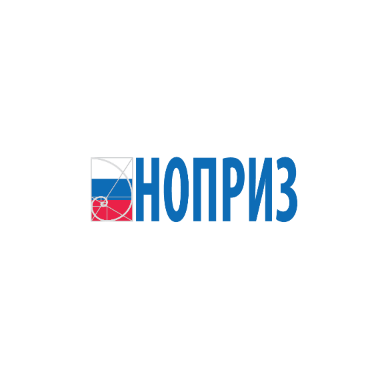 9
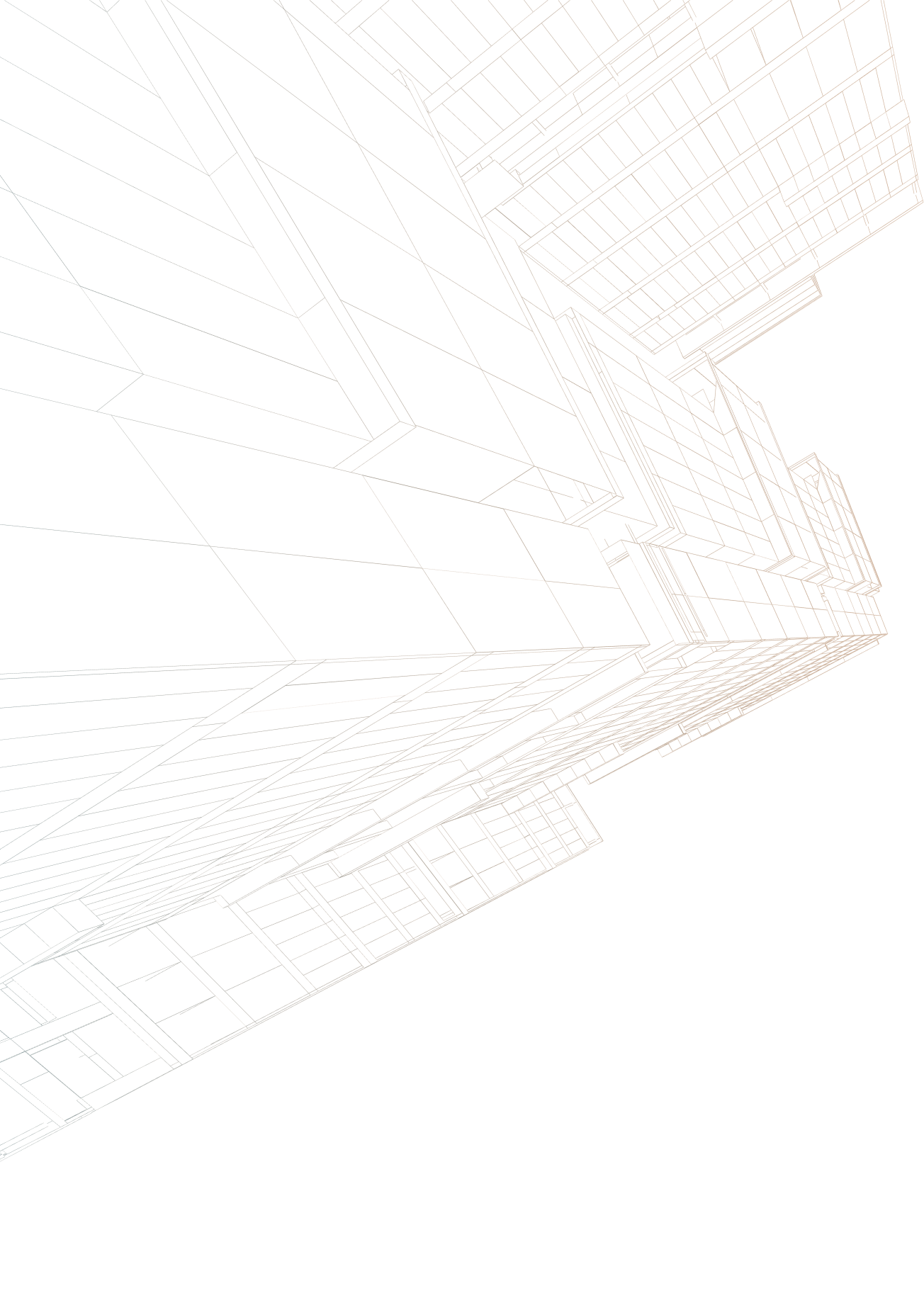 Функциональная карта ПС 
«Специалист в сфере информационного моделирования в строительстве»* (вступил в силу с 01.03.2025)**
ОТФ А (5 уровень квалификации) - Техническое сопровождение информационного моделирования объектов капитального строительства (далее - ОКС).
ОТФ С (6 уровень квалификации) - Организация разработки и использования структурных элементов информационной модели ОКС на этапе его жизненного цикла.
ОТФ Е (7 уровень квалификации) - Управление деятельностью по внедрению, поддержке и развитию ТИМ ОКС на уровне организации.
ОТФ D (7 уровень квалификации) - Управление процессами информационного моделирования ОКС на этапах его жизненного цикла.
ОТФ В (6 уровень квалификации) - Разработка и использование структурных элементов информационной модели ОКС на этапе его жизненного цикла.
*  Первая редакция профессионального стандарта была утверждена приказом Минтруда России от 16 ноября 2020 г. N 787н
** Редакционные правки к ранее принятым квалификациям утверждены АНО «НАРК» (приказ 50/25-пр от 17.04.2025)
*** Отнесен к ведению СПК в области инженерных изысканий, градостроительства, архитектурно-строительного проектирования
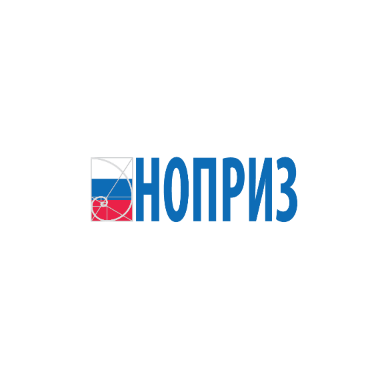 10
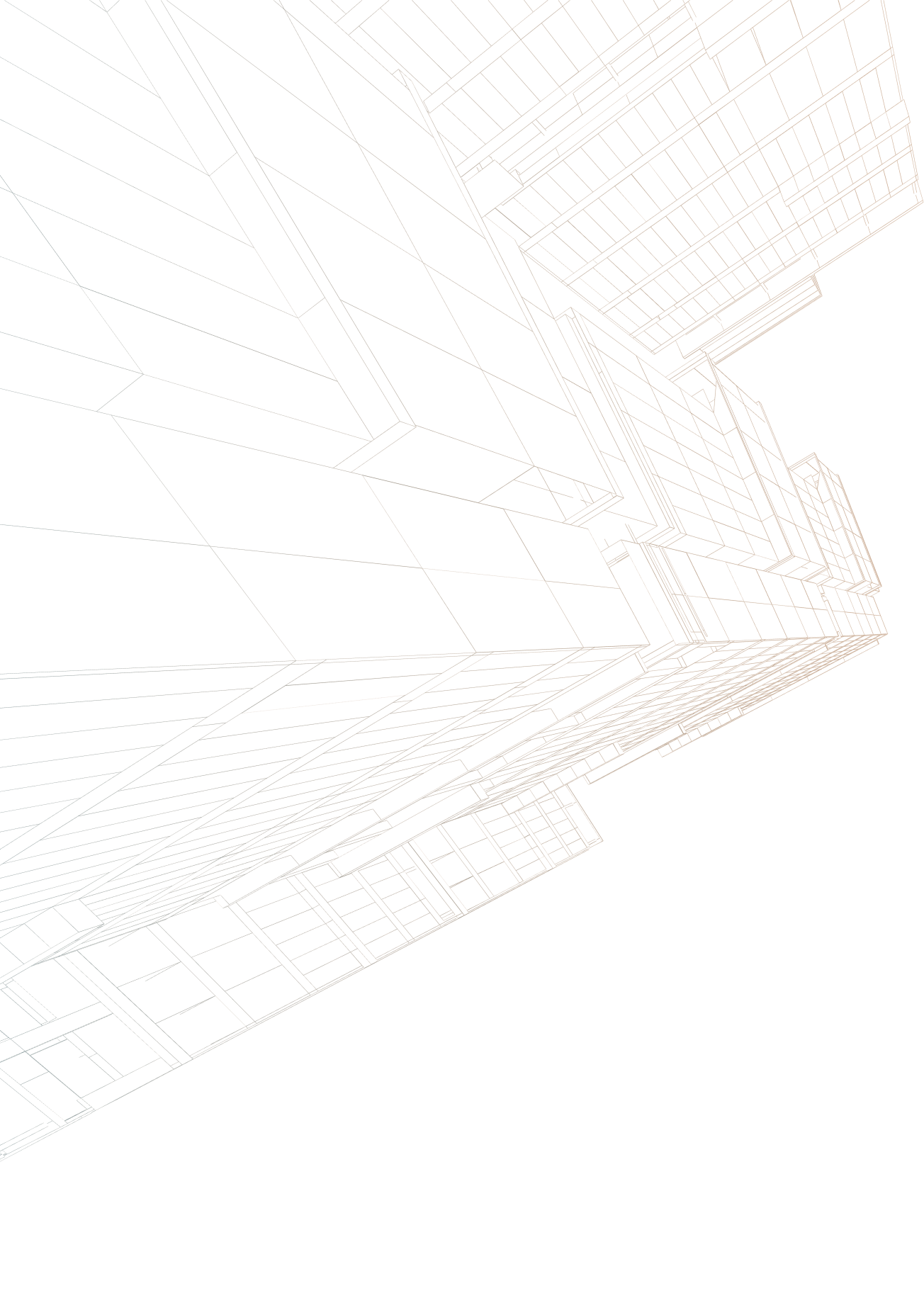 Центр оценки квалификации
ЦОК БИМ-Ассоциации проводит профессиональный   экзамен в соответствии с требованиями в рамках независимой оценки квалификации (НОК) по информационному моделированию объектов     капитального строительства. По итогу успешного прохождения экзамена выдается свидетельство о  квалификации, с внесением в реестр Национального агентства развития квалификаций (https://nok-nark.ru), подтверждающее прохождение независимой оценки квалификации.

Внедрение независимой оценки квалификации обеспечивает высокий профессиональный уровень специалистов и повышает доверие заказчиков и партнеров к проектам.
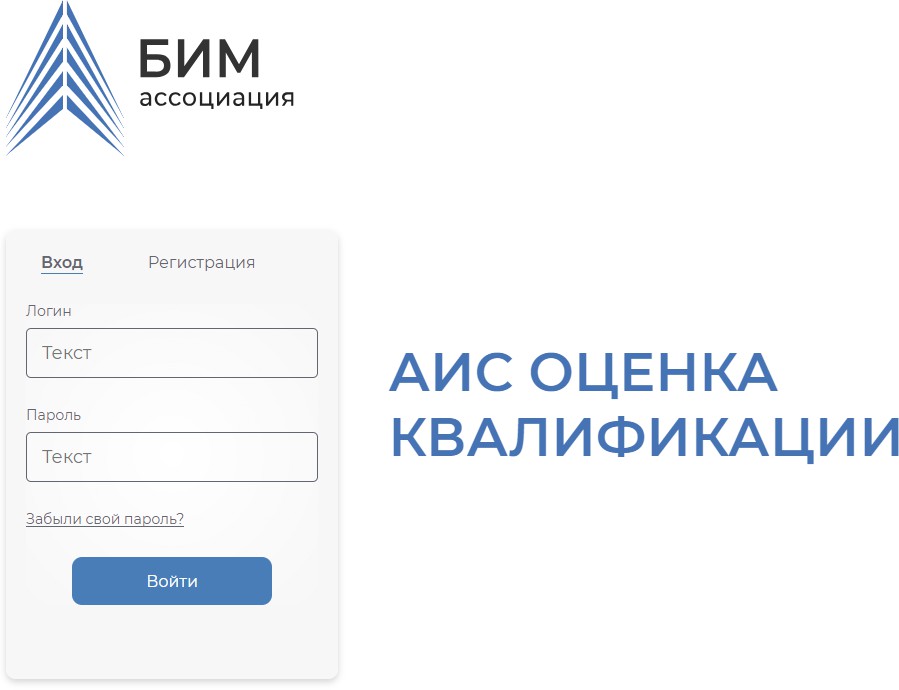 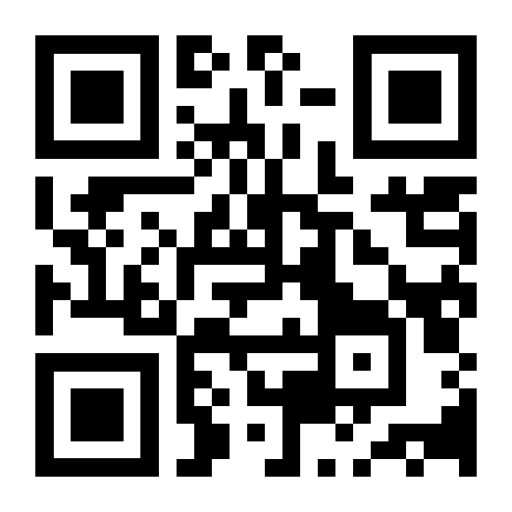 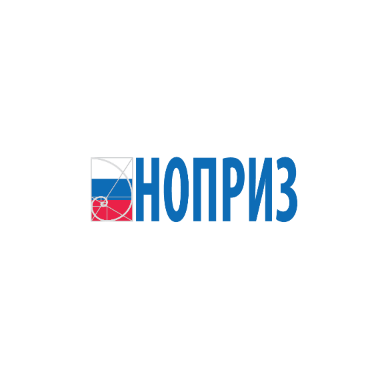 https://bim-exam.ru
11
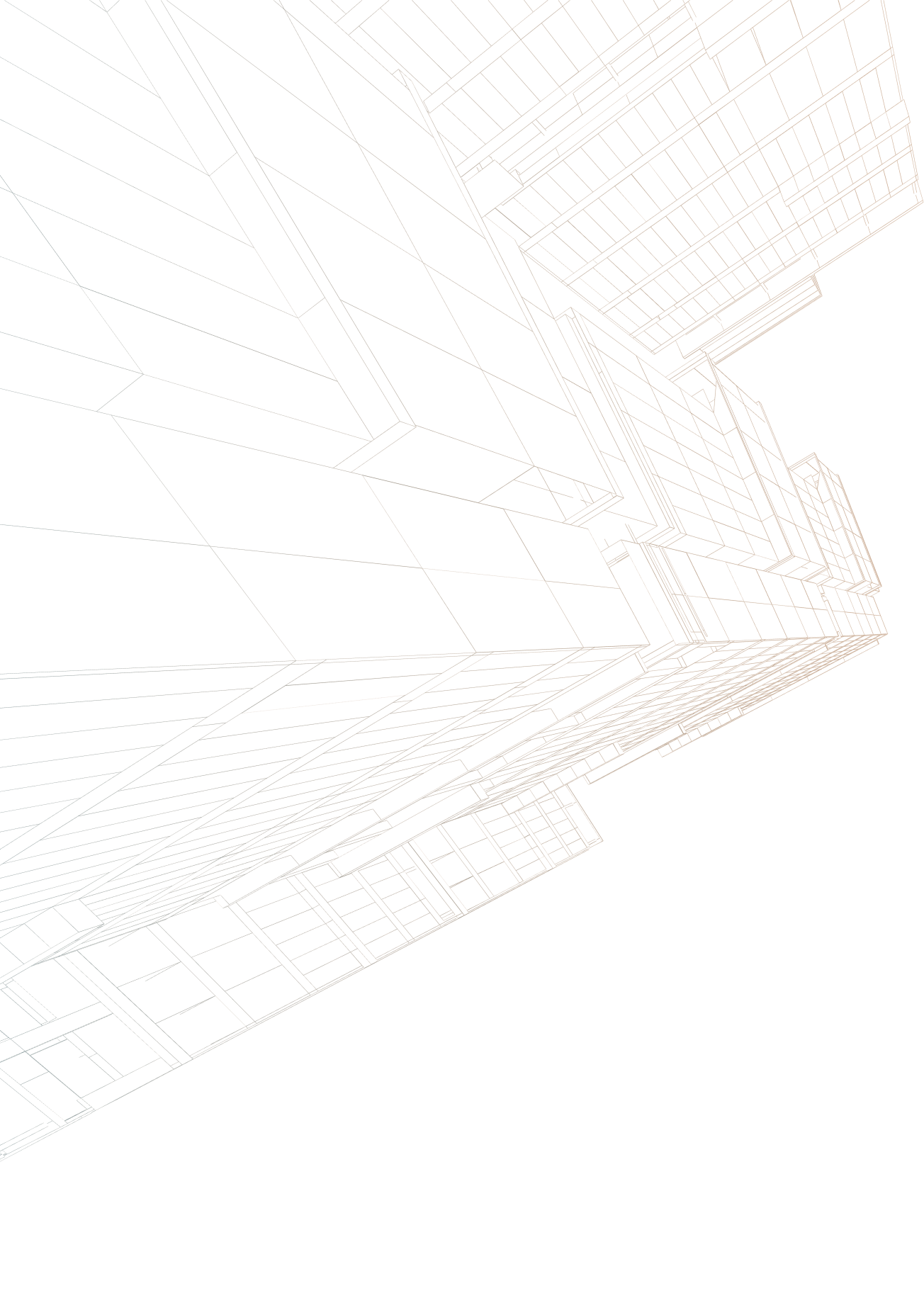 Экзаменационные центры
Красноярск
г. Красноярск, ул. Маерчака, д. 3
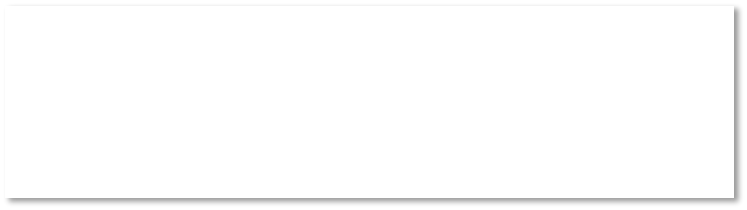 Москва / Московская область
г. Москва, Ярославское шоссе д. 26 г. Москва, Проектируемый пр-д
№4062, д. 6 стр. 16

г. Люберцы, Октябрьский пр-кт, д. 1
Екатеринбург
г. Екатеринбург, ул. Первомайская д.104 оф.302
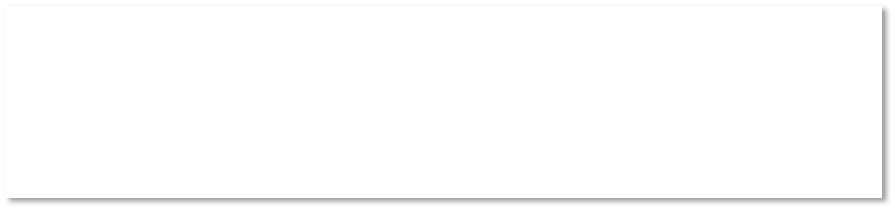 Новосибирск
г. Новосибирск, ул. Орджоникидзе, д. 40
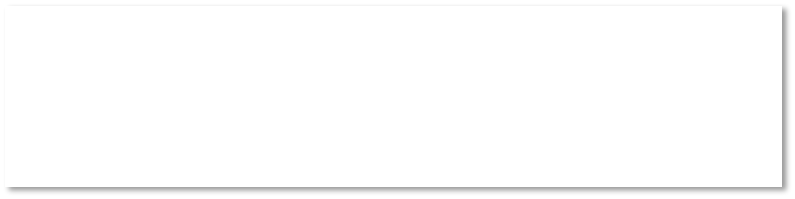 Иркутск
г. Иркутск ул. Карла Либкнехта д.239В, оф.410

г. Иркутск, ул. Киевская, дом 9 «А», оф. 303
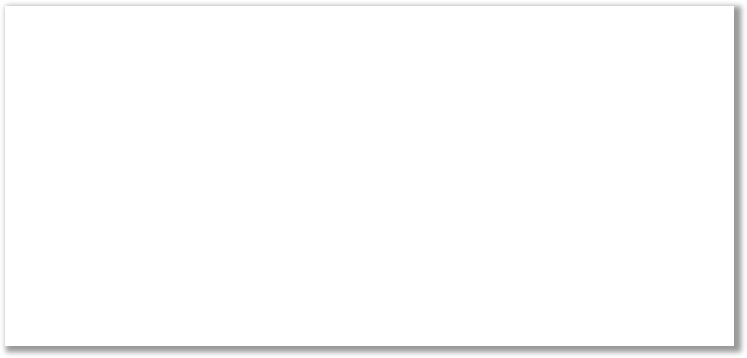 Великий Новгород
г. Великий Новгород, ул. Большая Санкт- Петербургская, д. 161
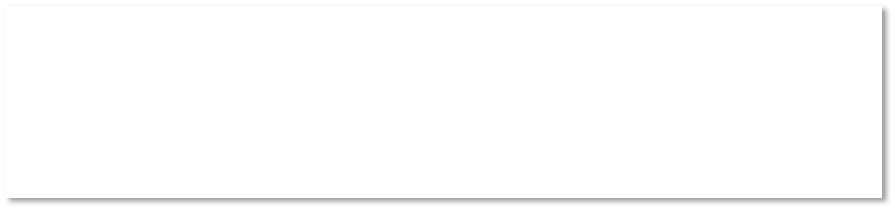 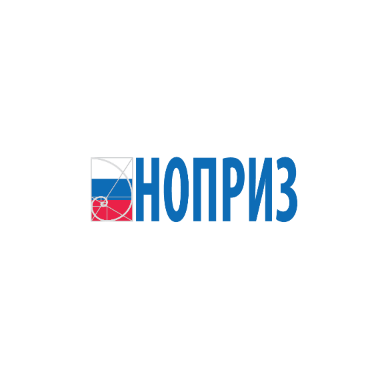 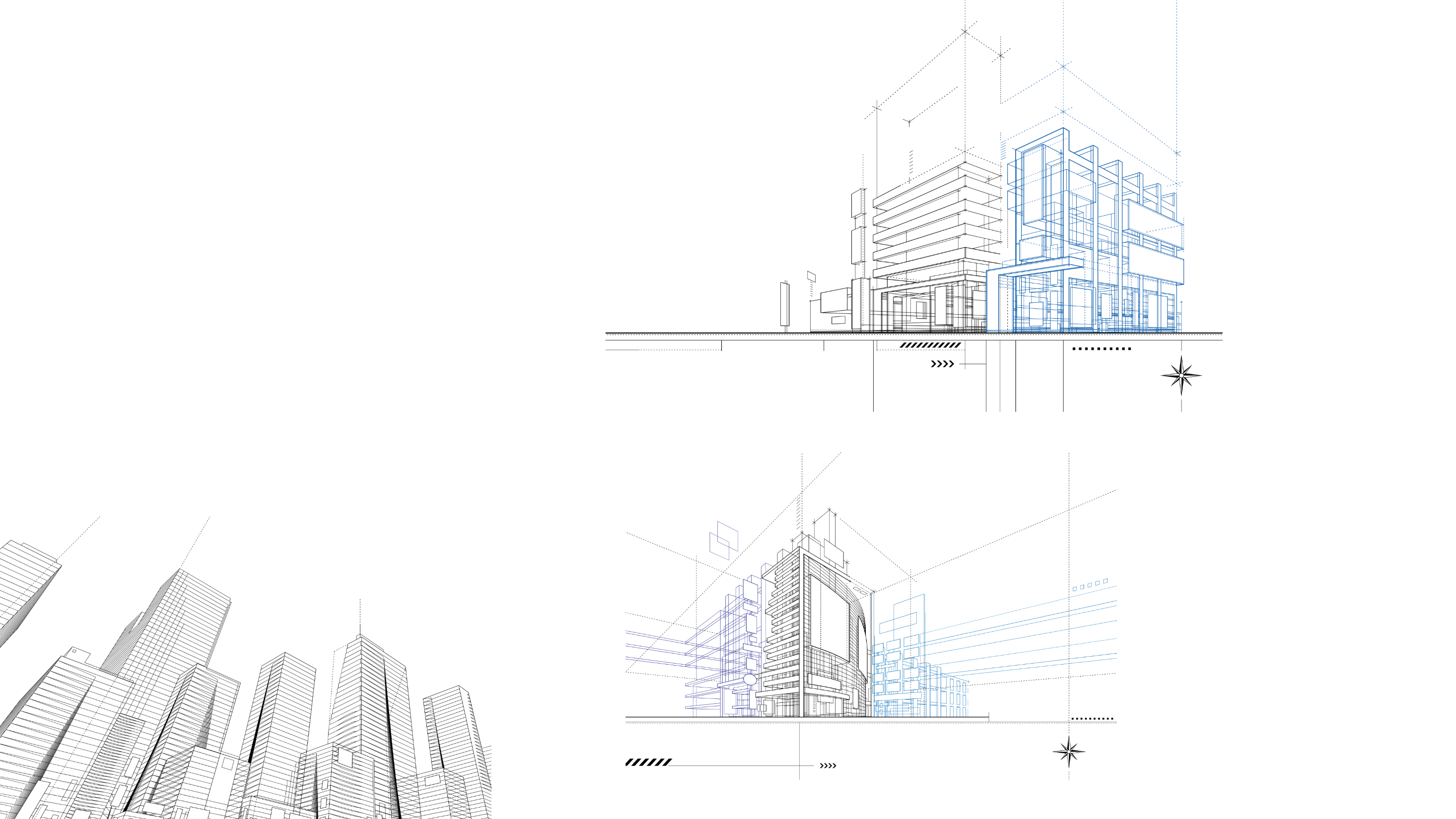 12
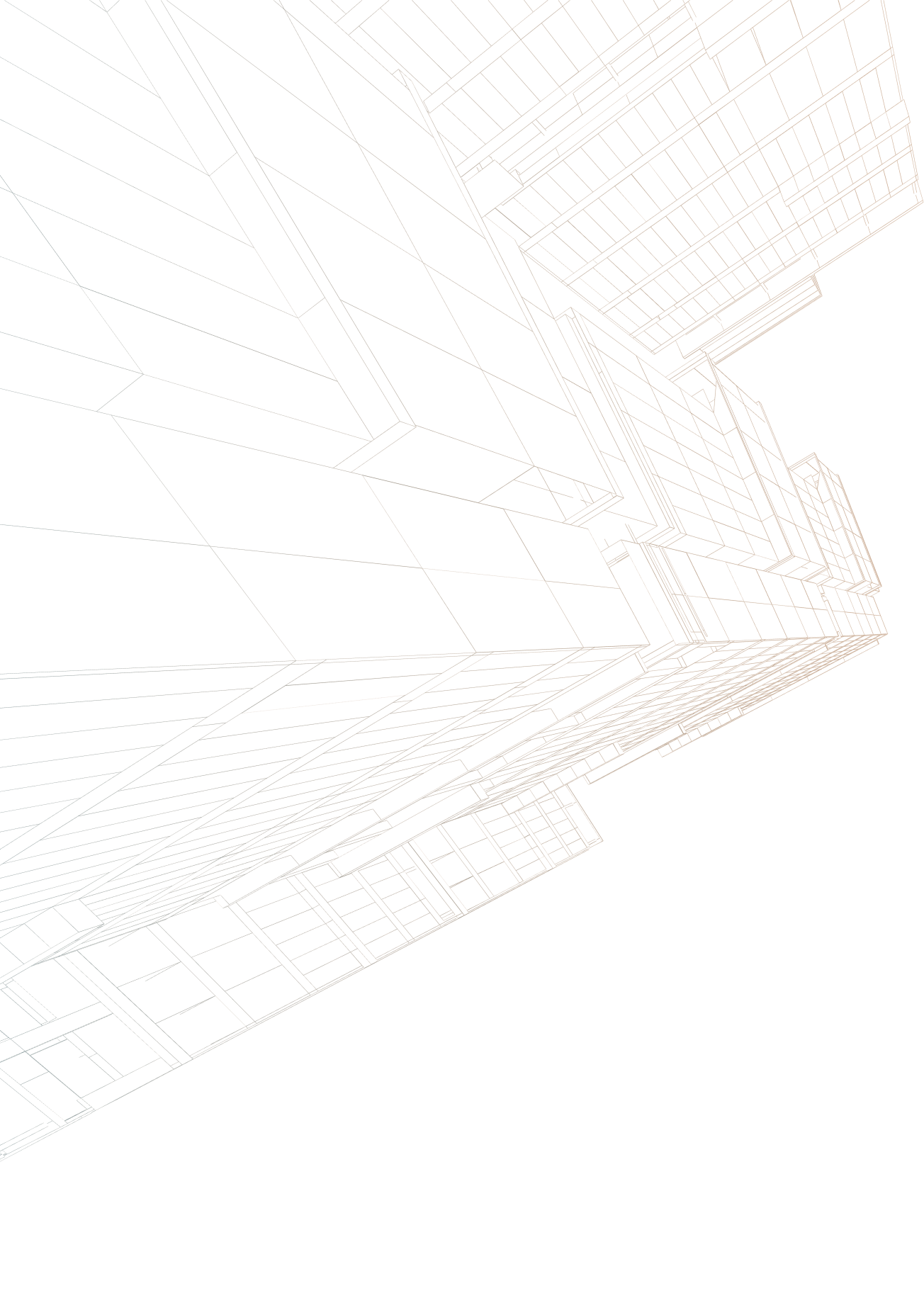 Оценочные средства
Квалификация - 16.15100.01 Специалист по техническому сопровождению информационного моделирования объектов капитального строительства (5 уровень квалификации)
Квалификация - 16.15100.02 Специалист по разработке и использованию структурных элементов информационной модели объекта капитального строительства на этапе его жизненного цикла 
(6 уровень квалификации)
Квалификация - 16.15100.03 Специалист по организации разработки и использования структурных элементов информационных моделей объектов капитального строительства на этапе его жизненного цикла (6 уровень квалификации)
Квалификация - 16.15100.04 Специалист по управлению процессами информационного моделирования объекта капитального строительства на этапах его жизненного цикла 
(7 уровень квалификации)
Квалификация - 16.15100.05 Специалист по управлению деятельностью организации по внедрению, поддержке и развитию технологий информационного моделирования объектов капитального строительства на уровне организации (7 уровень квалификации)
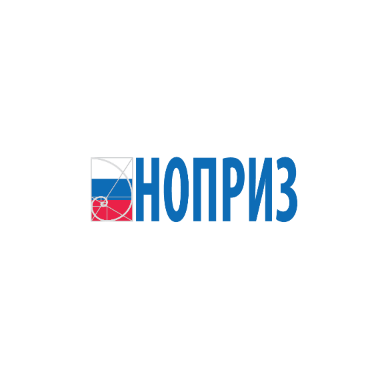 13
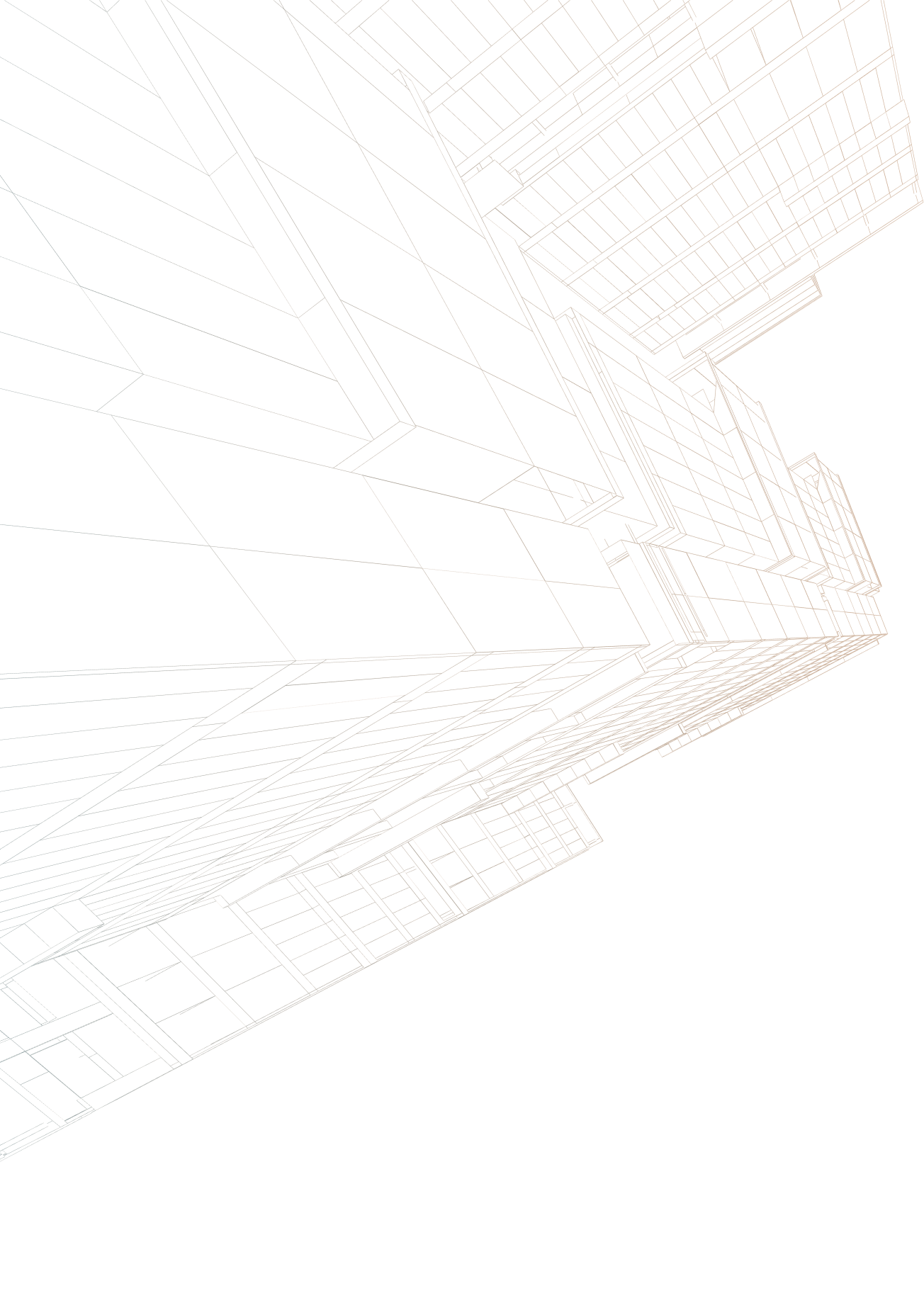 Концепция подготовки кадров для строительной отрасли и жилищно-коммунального хозяйства до 2035 года
Распоряжение Правительства Российской Федерации от 28 октября 2024 года №3030-р
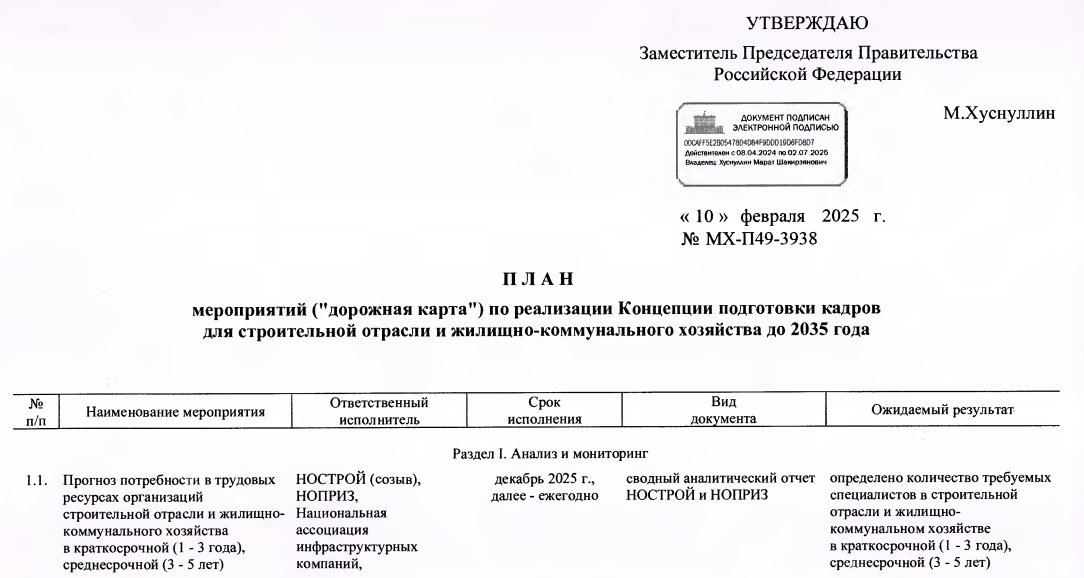 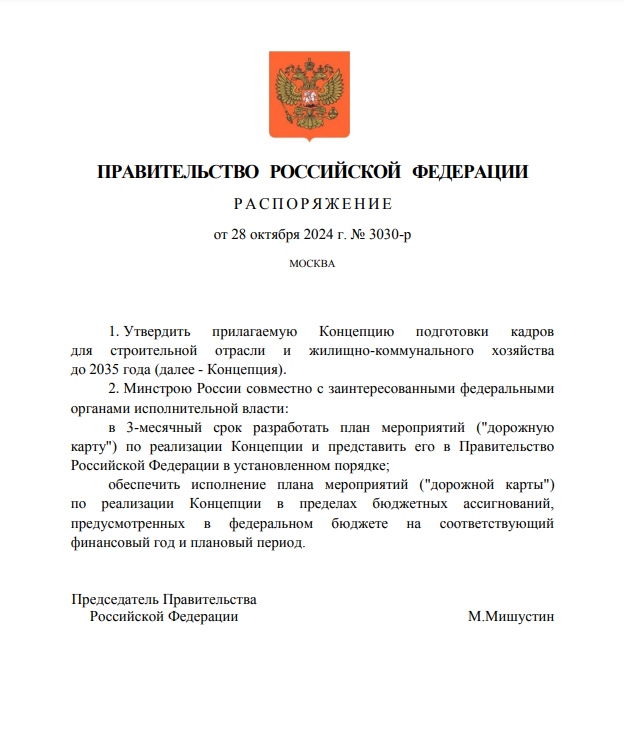 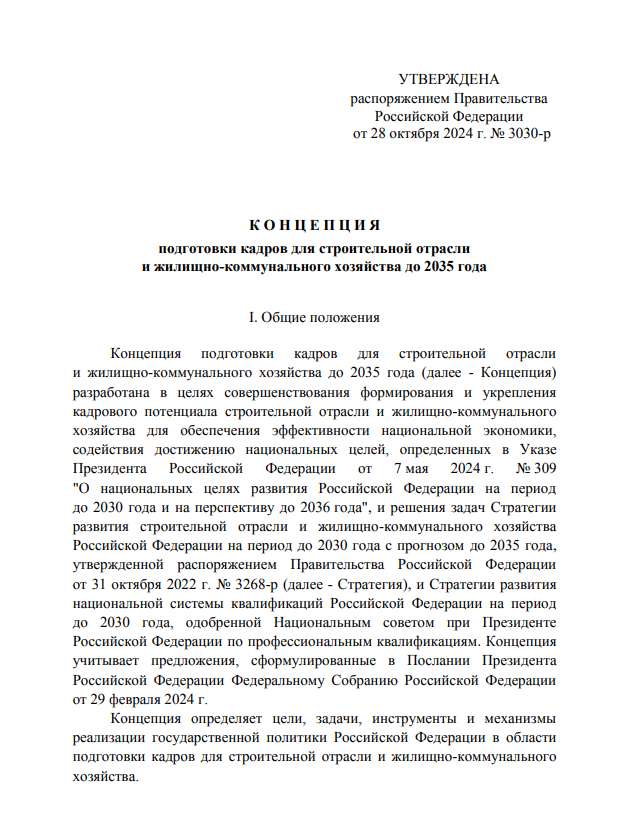 п. 2.3. Подготовка предложений по актуализации перечня специальностей и направлений подготовки высшего образования и перечня профессий и специальностей среднего профессионального образования.
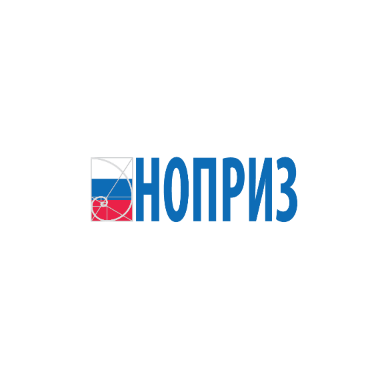 14
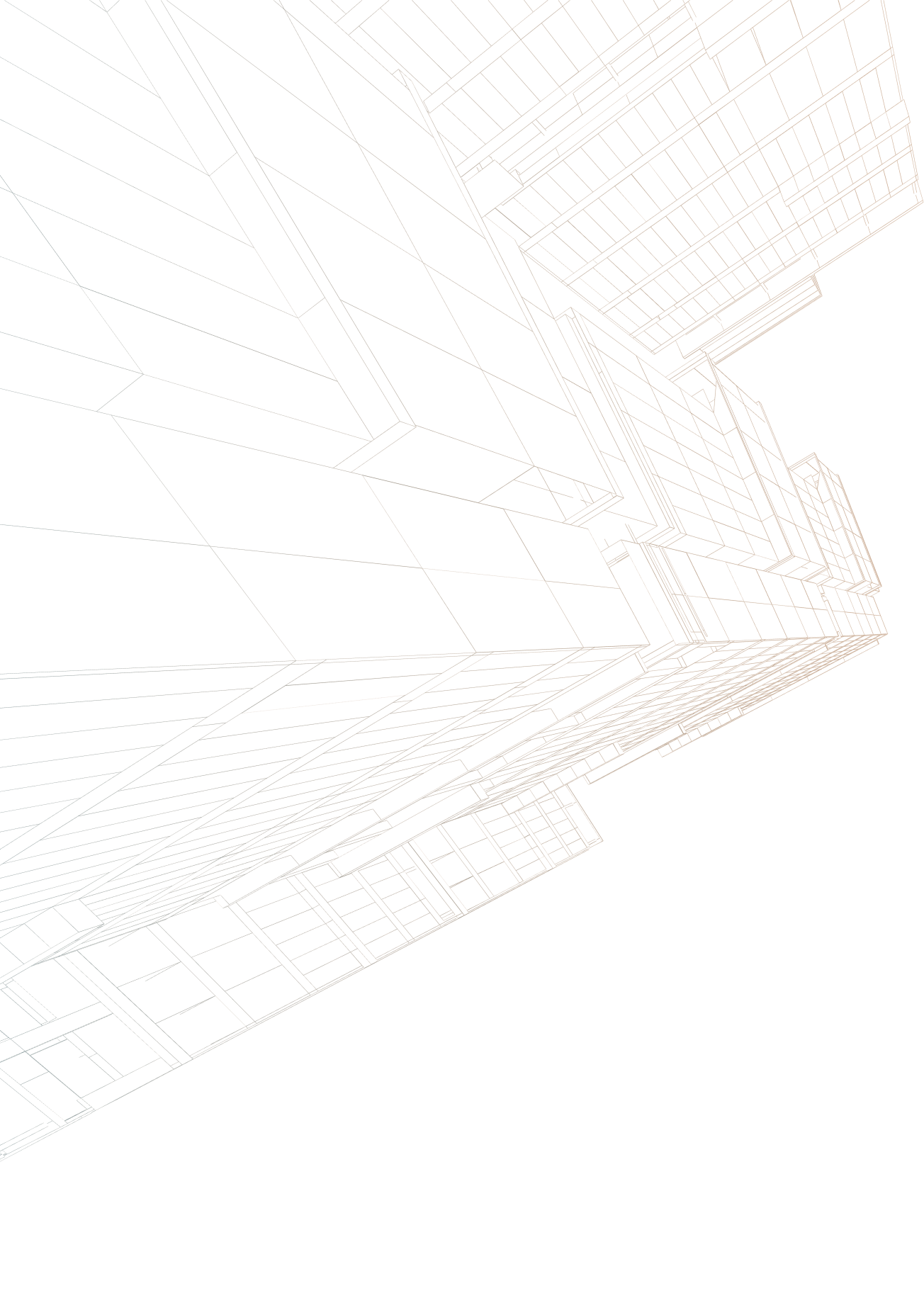 Предложения НОПРИЗ по п. 2.3.
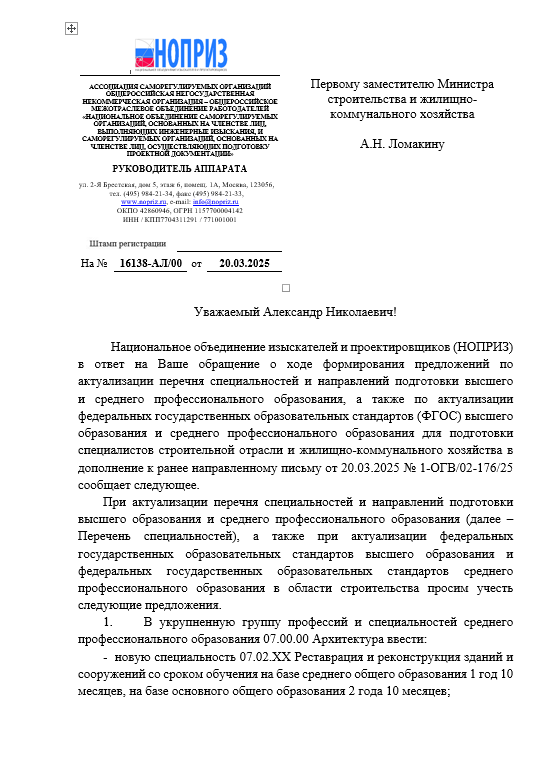 1. В укрупненную группу профессий и специальностей среднего профессионального образования 07.00.00 Архитектура ввести:
-  новую специальность 07.02.ХХ Реставрация и реконструкция зданий и сооружений;
-  новую профессию 07.01.ХХ Реставратор объектов капитального строительства;
новую специальность 07.02.ХХ Ландшафтный архитектор.

2. Укрупненную группу профессий и специальностей среднего профессионального образования 21.00.00 «Прикладная геология, горное дело, нефтегазовое дело и геодезия» дополнить новым направлением подготовки специалистов по управлению беспилотными летательными аппаратами (далее – БПЛА), обладающим навыками в сфере геодезия, управление БПЛА, а также навыками аналитики данных с помощью искусственного интеллекта.

3. Укрупнённую группу специальностей и направлений подготовки высшего образования 08.00.00 «Техника и технологии строительства» дополнить специальностями:
- «Технологии информационного моделирования в строительстве и ЖКХ»;
- «Землеустройство и кадастры».

4. Систему высшего архитектурно-строительного образования целесообразно дополнить специальностями «Военная архитектура» и «Фортификационные сооружения».

5. Систему высшего образования в области инженерных изысканий дополнить направлением подготовки «Обследование зданий и сооружений, их строительных конструкций».
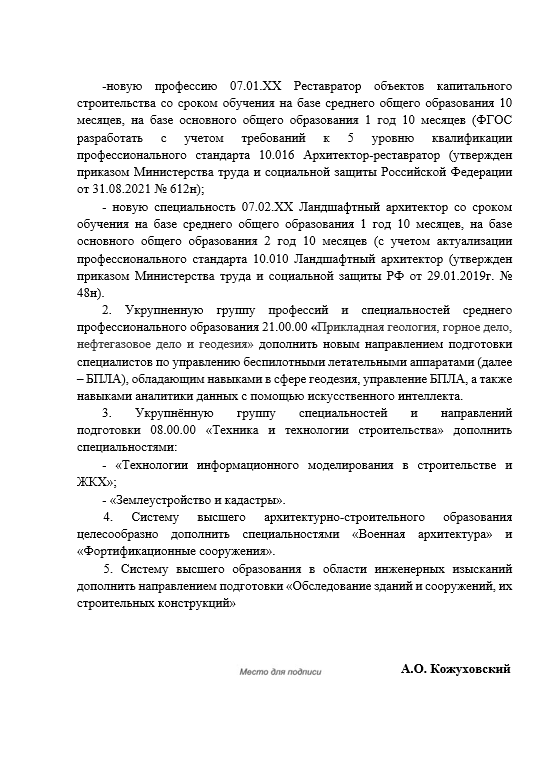 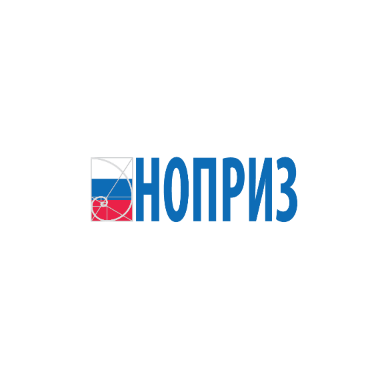 15
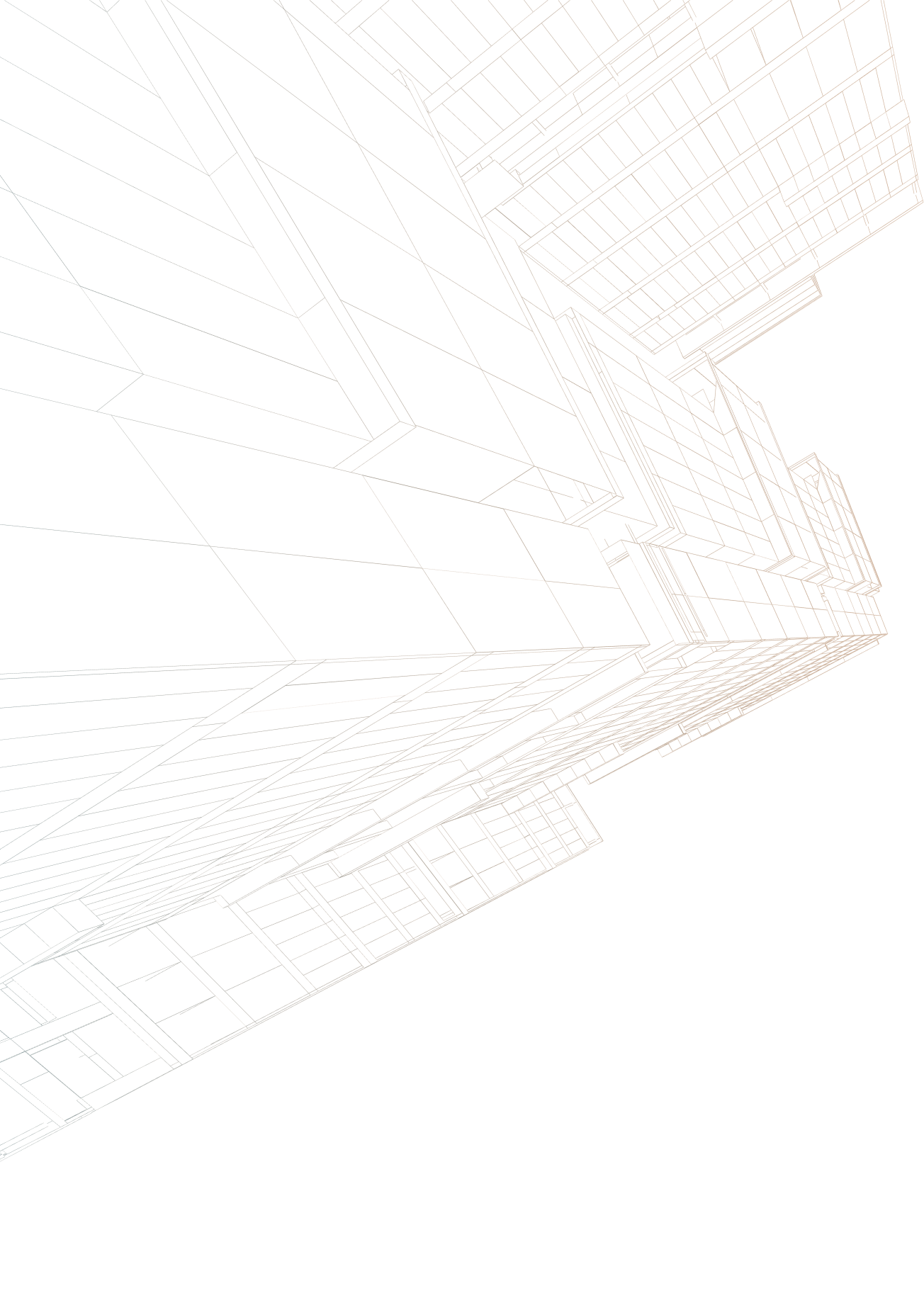 СПАСИБО
 ЗА ВНИМАНИЕ!
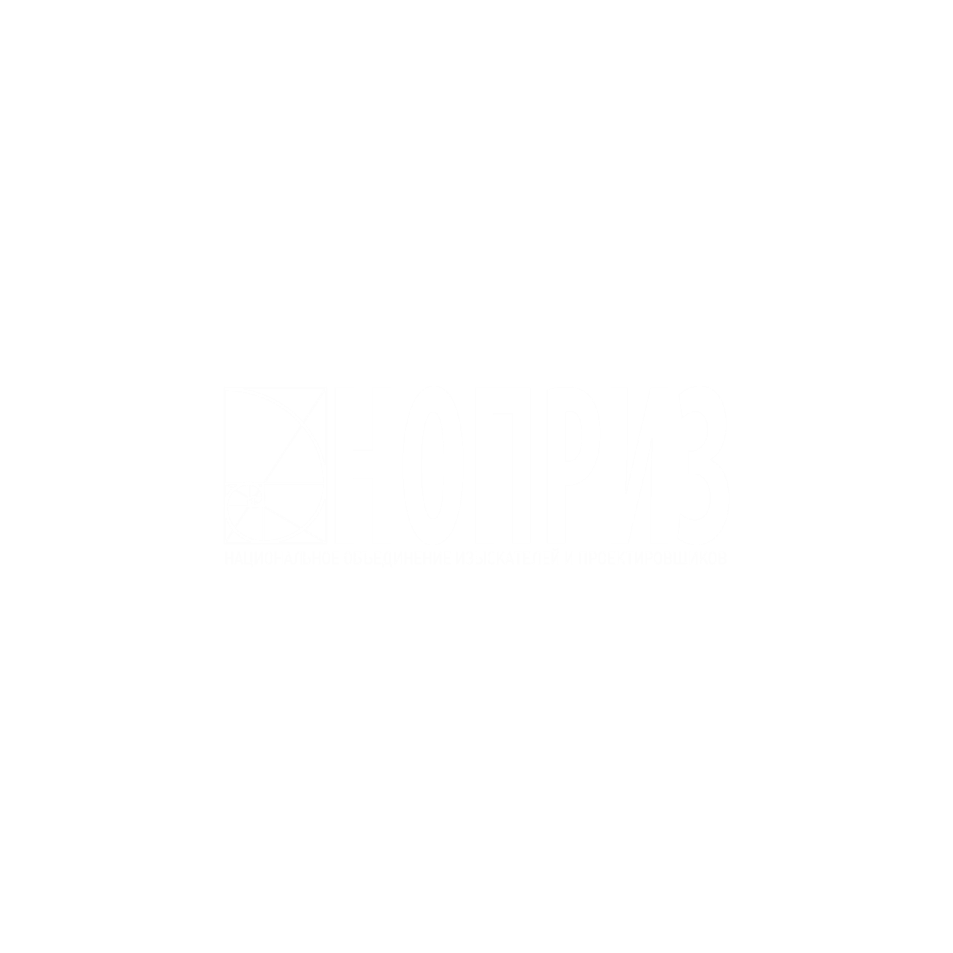 n.prokopeva@nopriz.ru

НОПРИЗ: http://nopriz.ru

СПК: http://spk.nopriz.ru
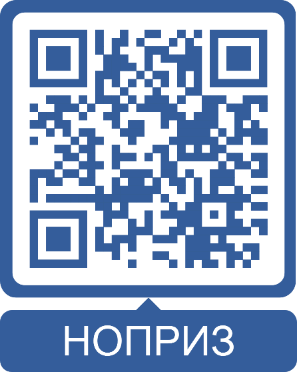 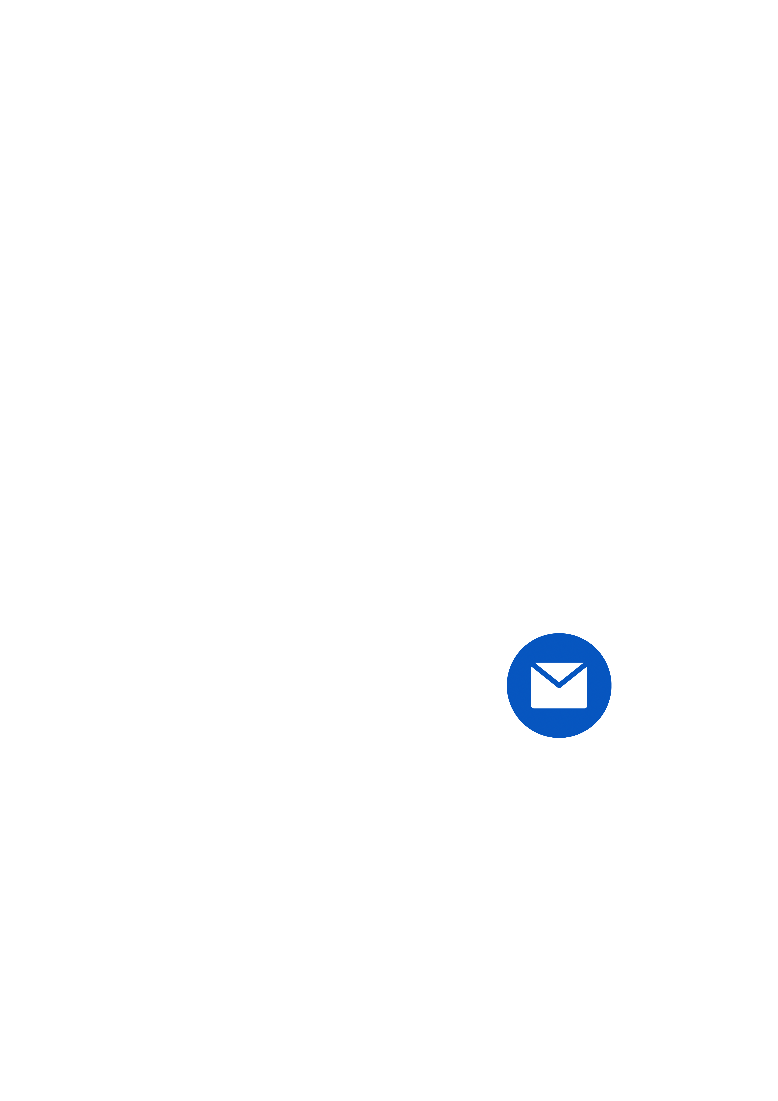 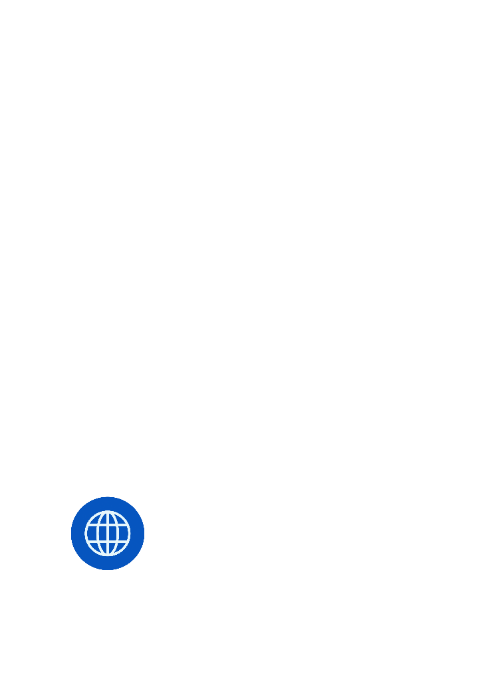 22 мая 2025 года,
г. Ростов-на-Дону
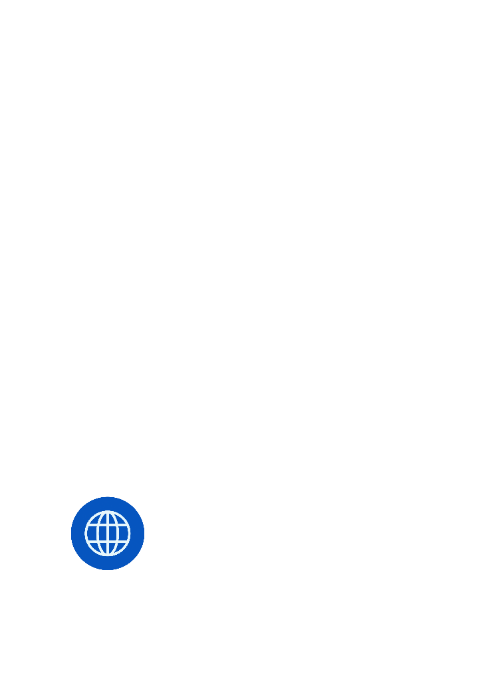